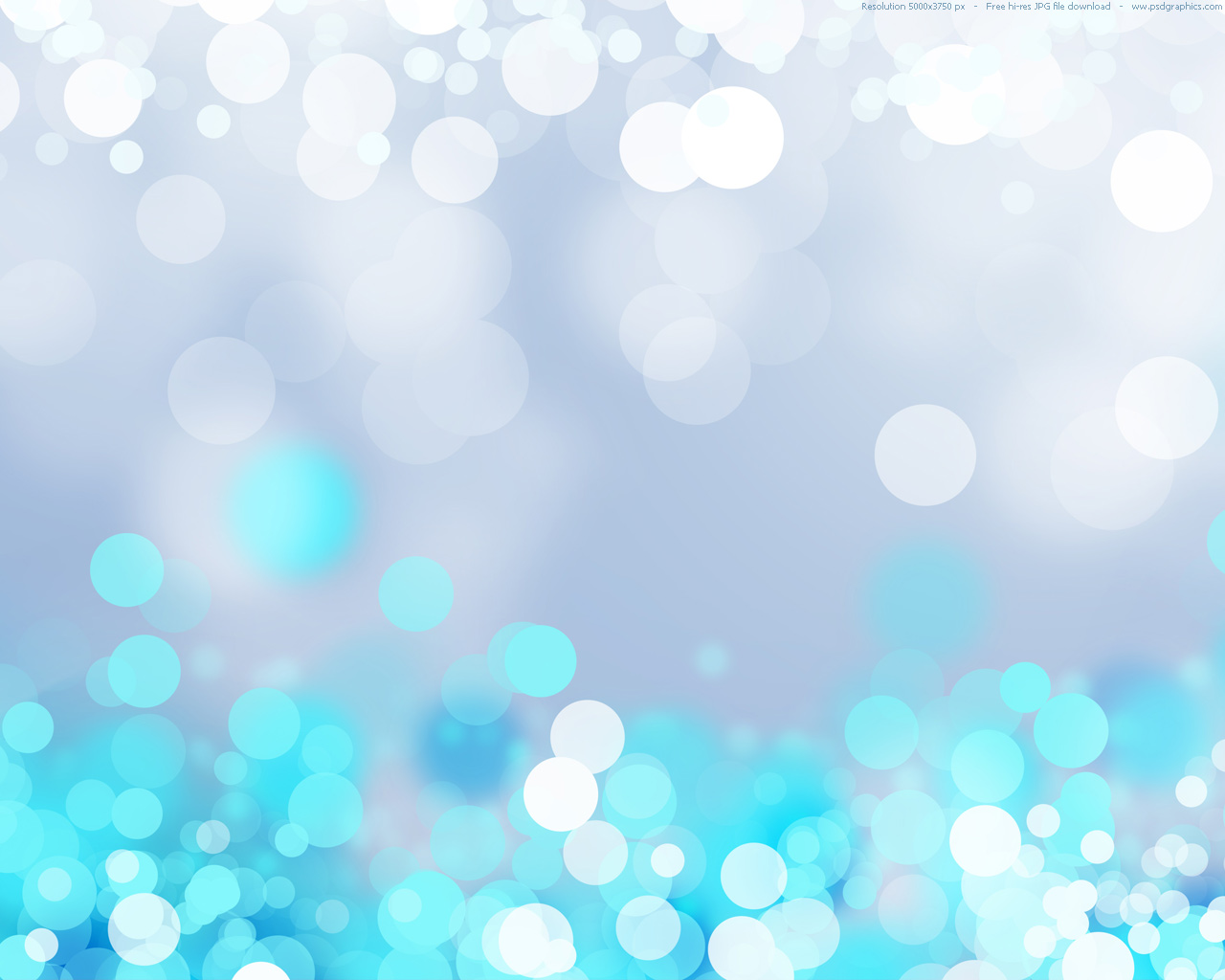 Муниципальное бюджетное дошкольное образовательное учреждение МБДОУ №21
Заседание родительского клуба за круглым столом
 «Дружная семья» 


                                              

2022 год.
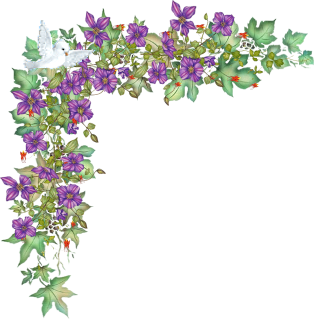 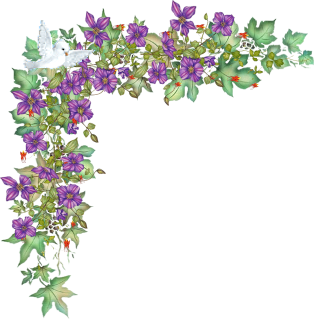 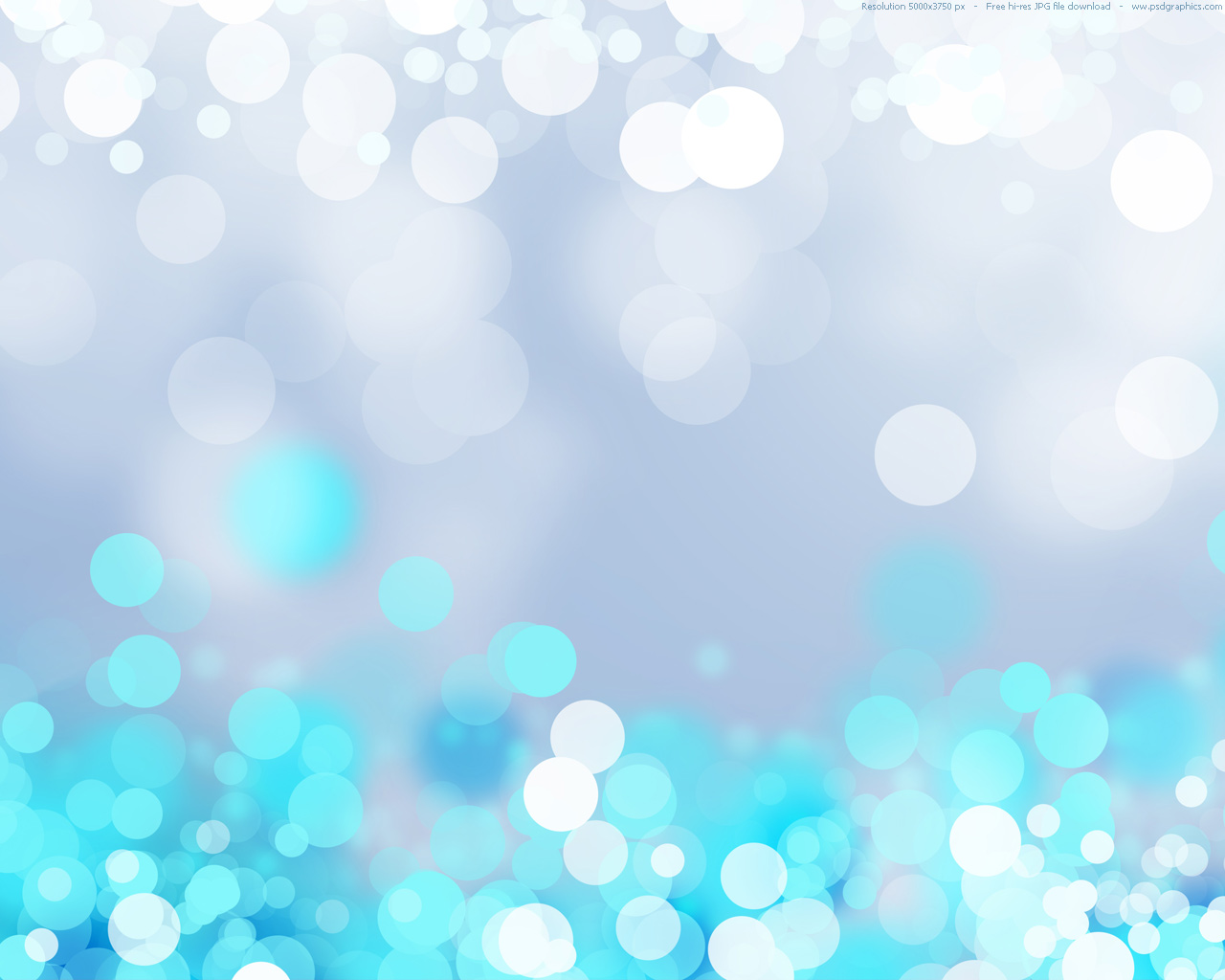 Тема: «Партнерские отношения детского сада и  семьи в коррекции речевых нарушений у детей старшего дошкольного возраста».
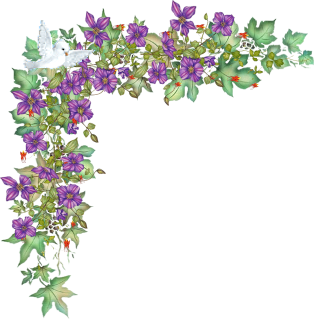 Цель:
Установление партнёрских отношений с семьёй каждого воспитанника. Повышать компетентность родителей в умении оказывать помощь детям при речевых нарушениях.
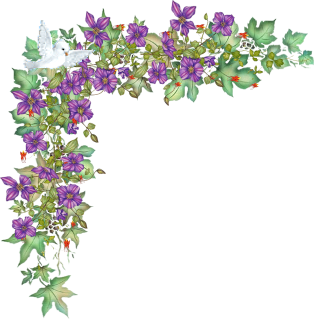 Задачи :
Познакомить с основными направлениями работы.
 Познакомить родителей со структурой  логопедической работы.
 Оказать практическую помощь в выполнении специальных дидактических упражнений для развития артикул. аппарата и мелкой моторики.
 Упражнять в выполнении практических заданий по звуко – слоговому и буквенному анализу слов, составлению предложений, в развитии связной речи.
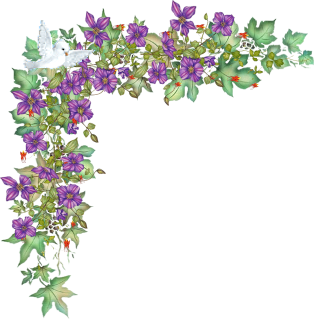 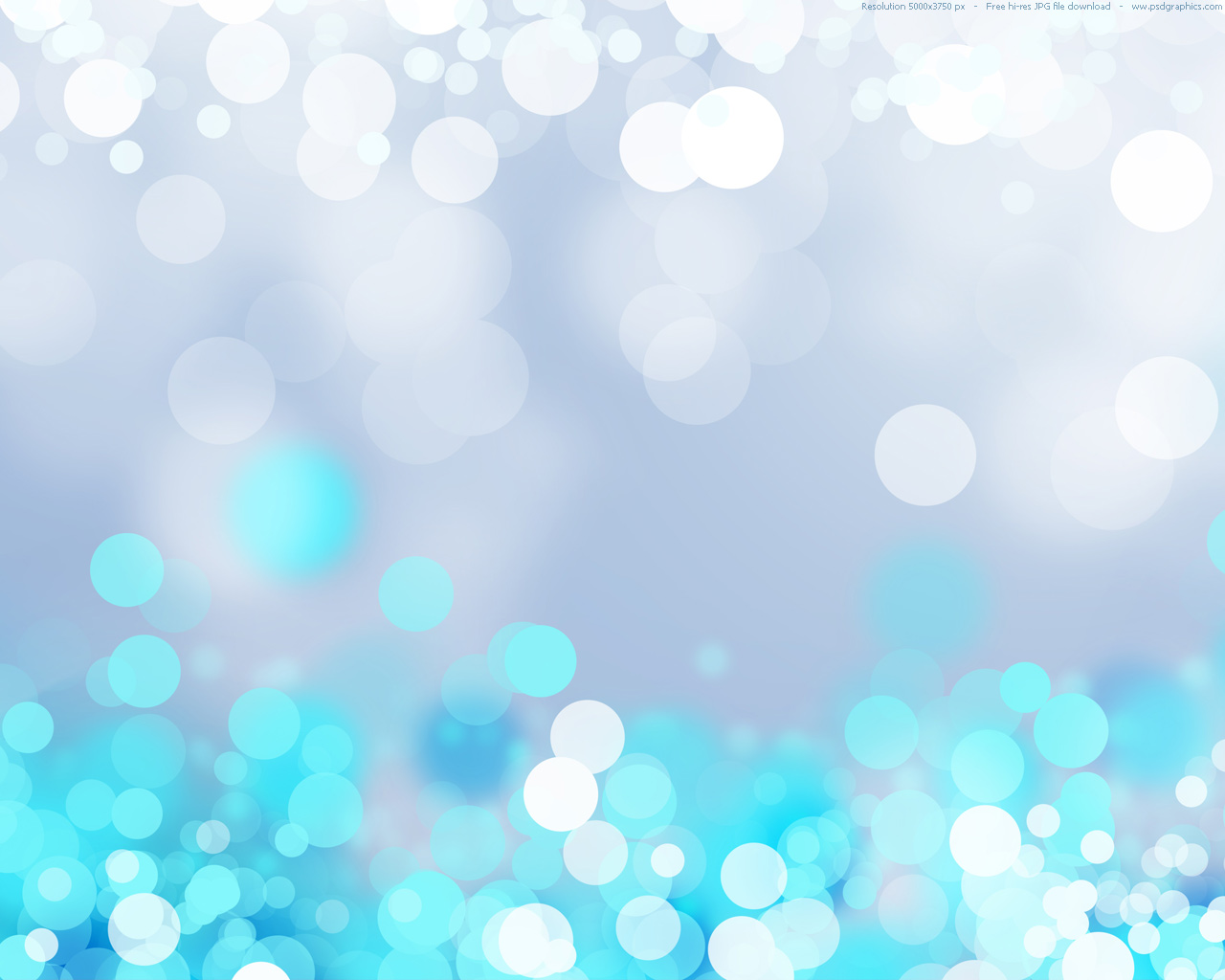 -работа над звукопроизношением; 
-развитие связной речи;
- обучение грамоте ; - формирование и развитие фонематических процессов (фонематического внимания и памяти, восприятия, представлений, слухового контроля, звукового, слогового анализа и синтеза);- обогащение словарного запаса;- формирование грамматических категорий (рода, числа, падежа )
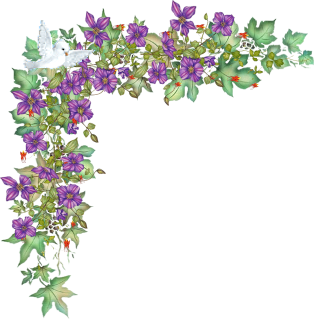 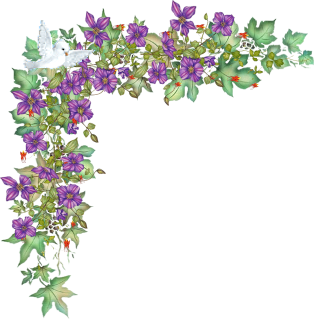 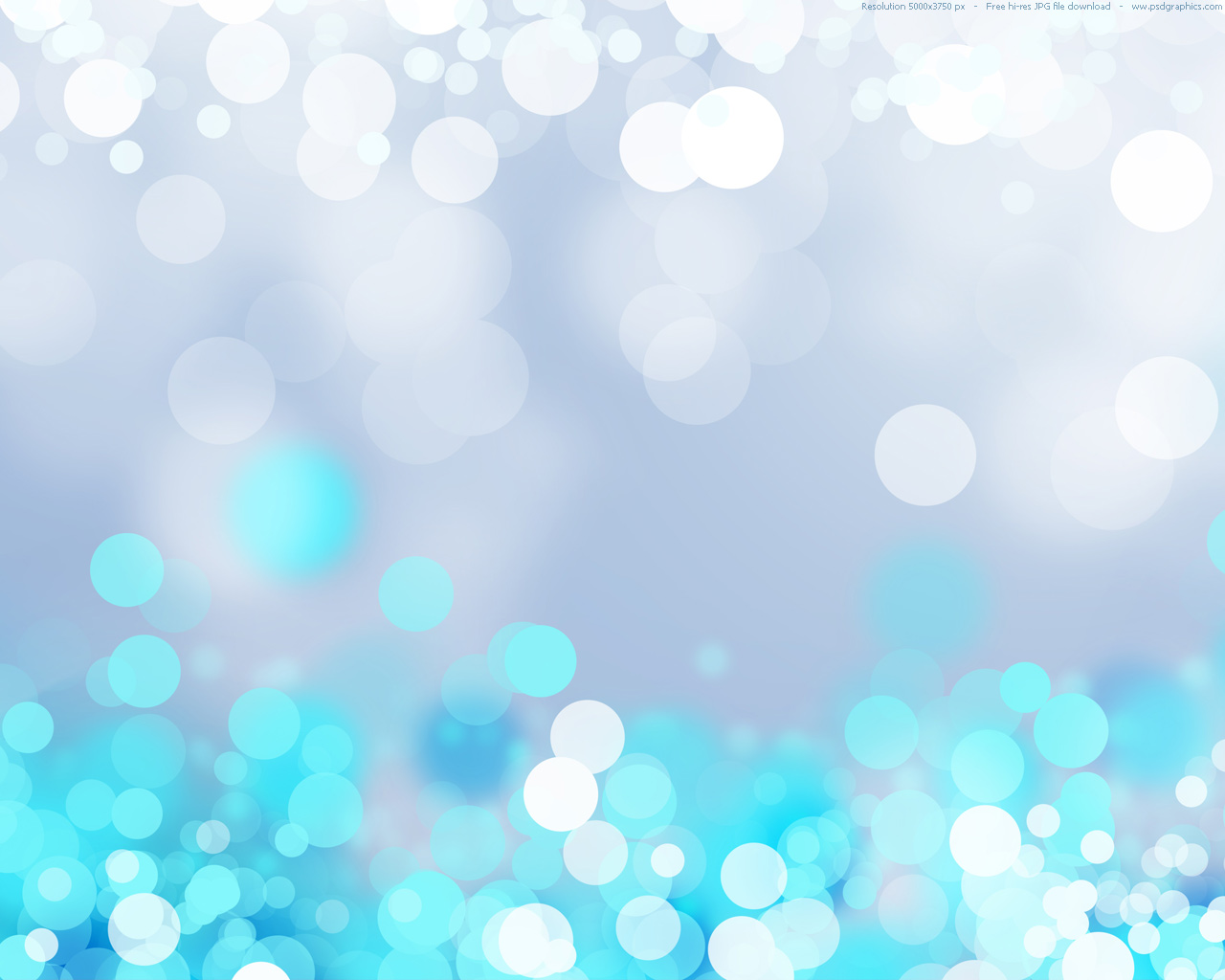 Коррекция звукопроизношения 
включает в себя:

- постановка;
- автоматизация в слогах, словах, предложении,   связной речи  и дифференциация.
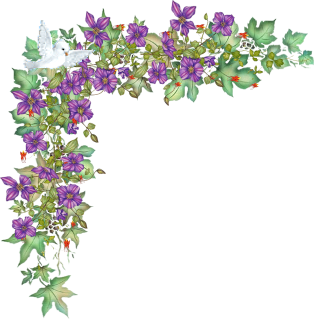 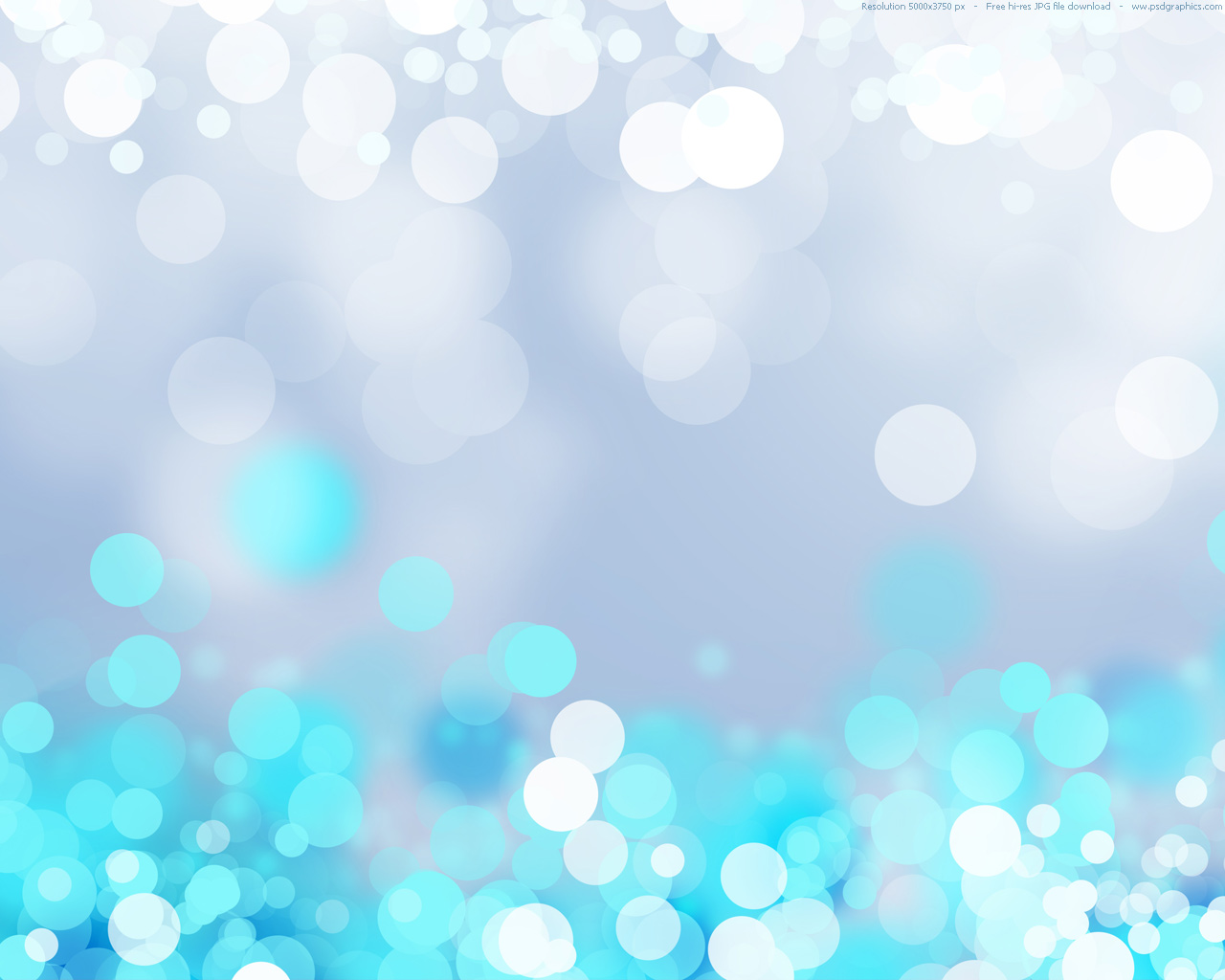 Отработка грамматических категорий проводится через игры:  

«ПОДБЕРИ ДЕЙСТВИЕ ИЛИ ПРИЗНАК», 
«НАЗОВИ ЛАСКОВО», 
«ОДИН-МНОГО»,
 «ПОСЧИТАЙ ПРЕДМЕТ»
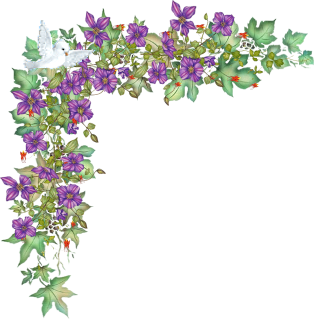 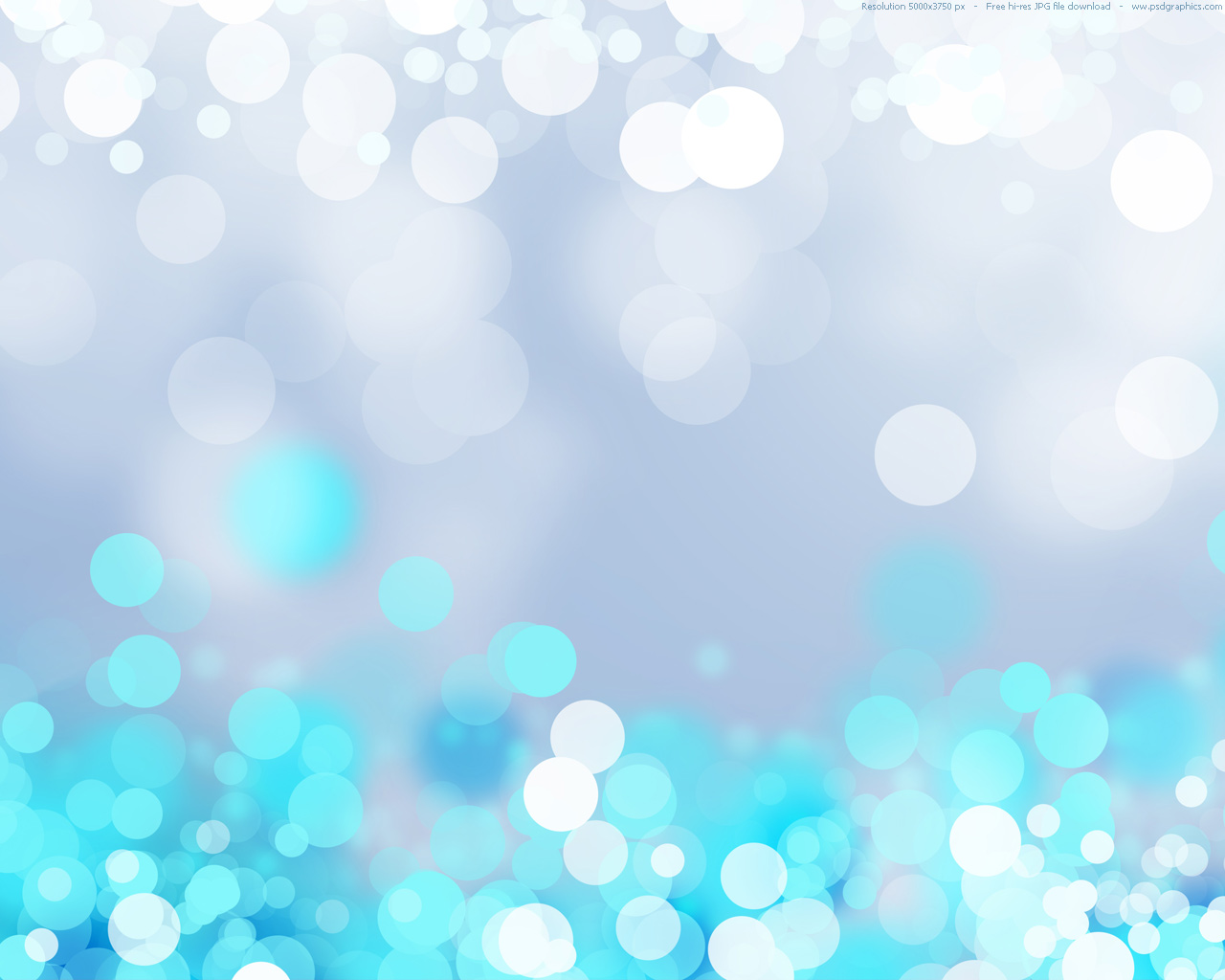 Игры проигрываются с родителями.
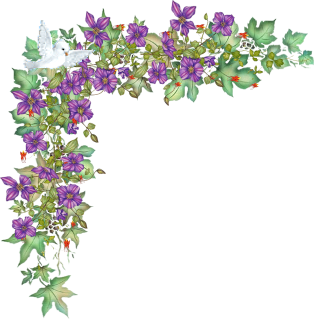 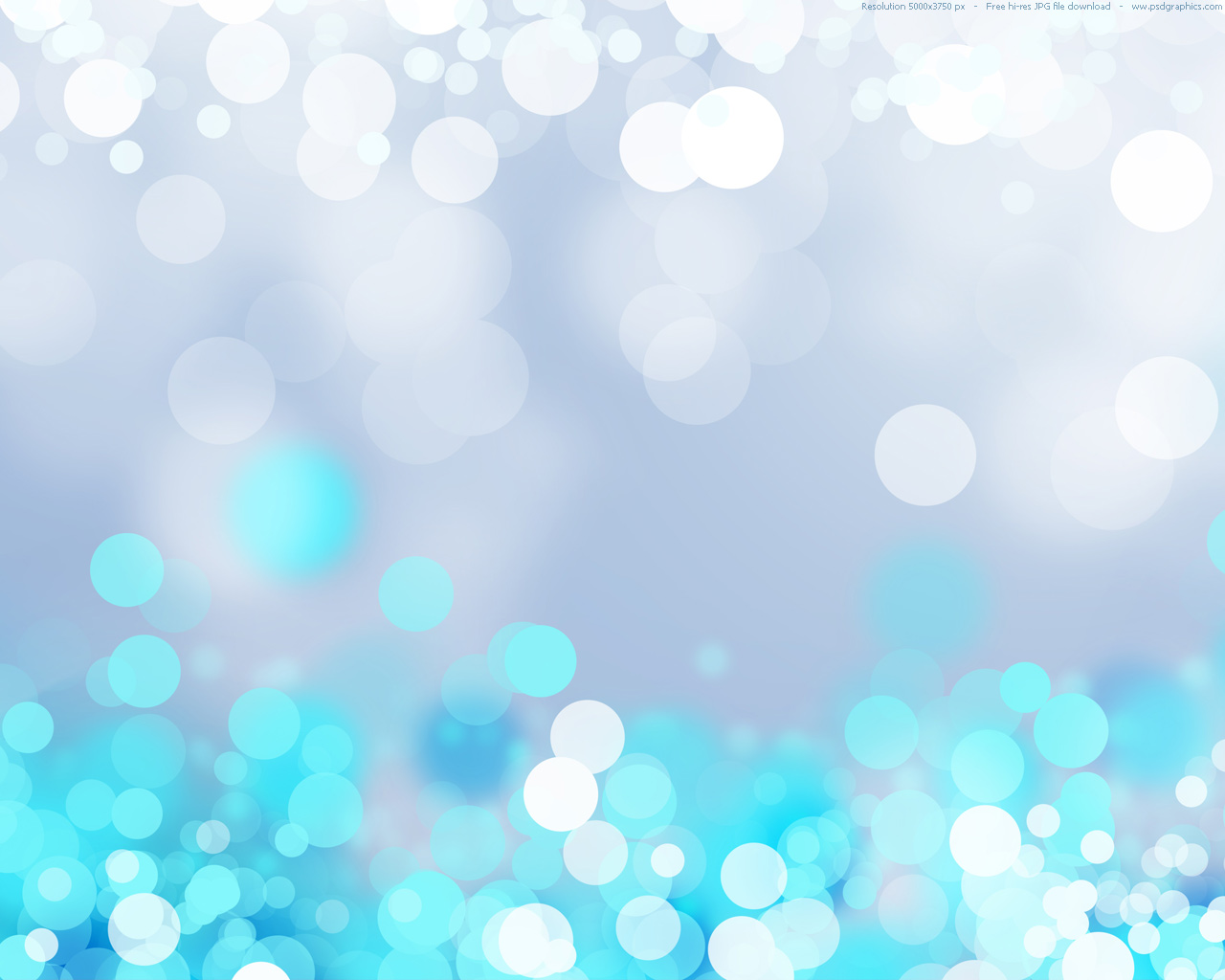 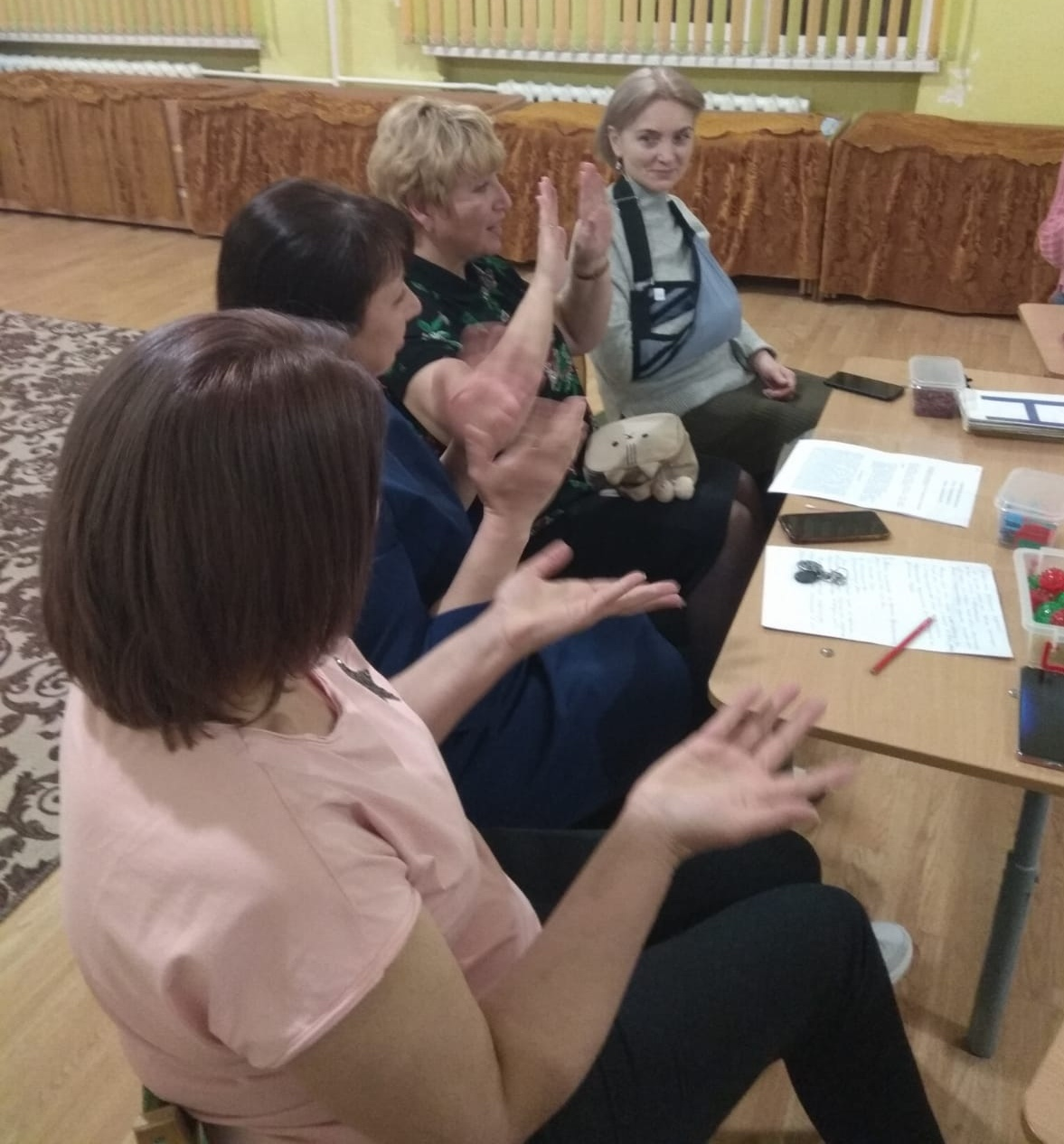 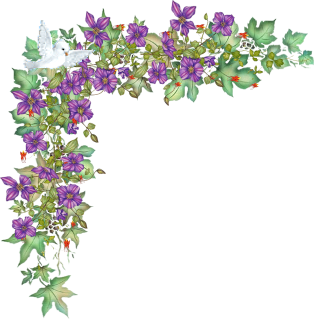 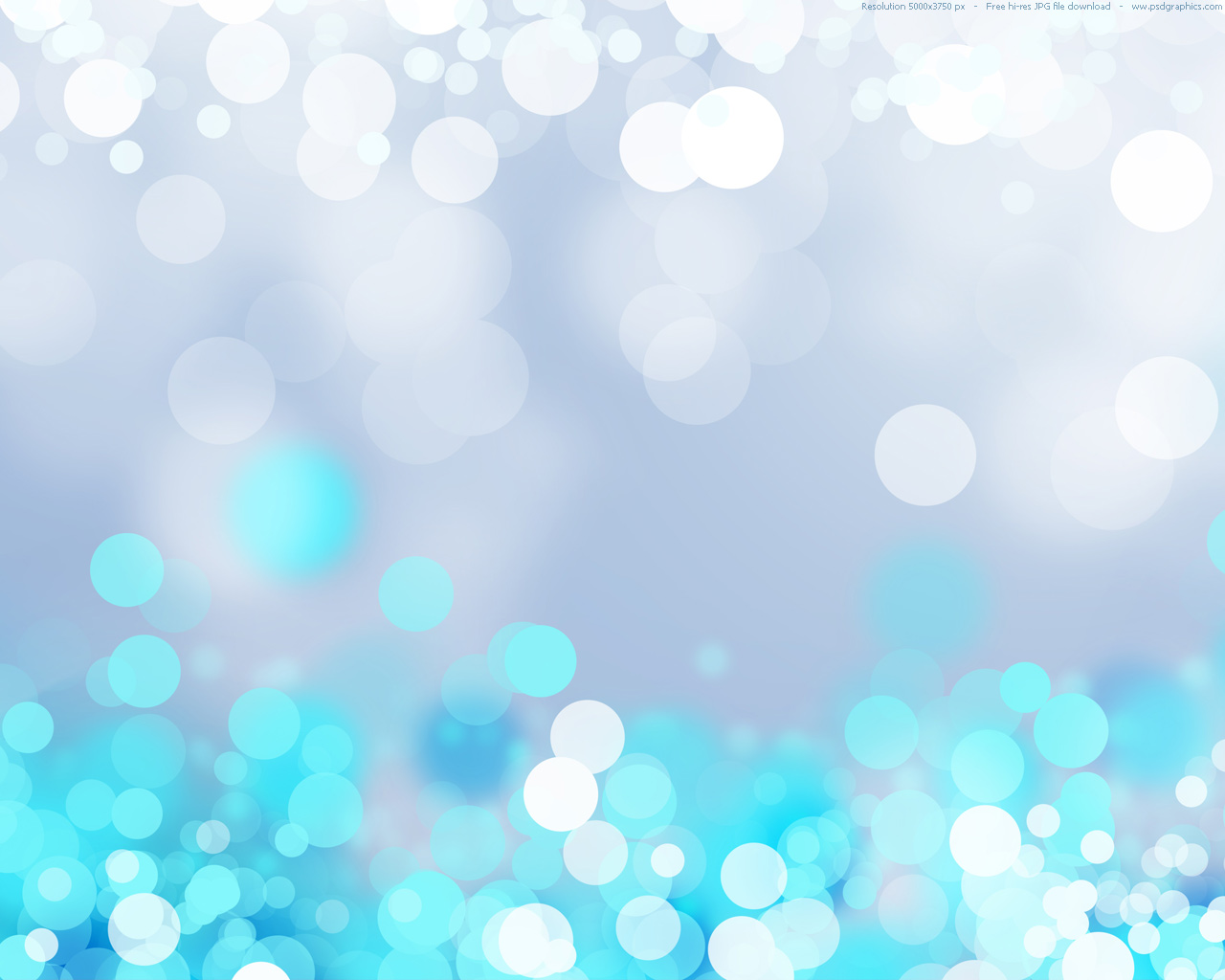 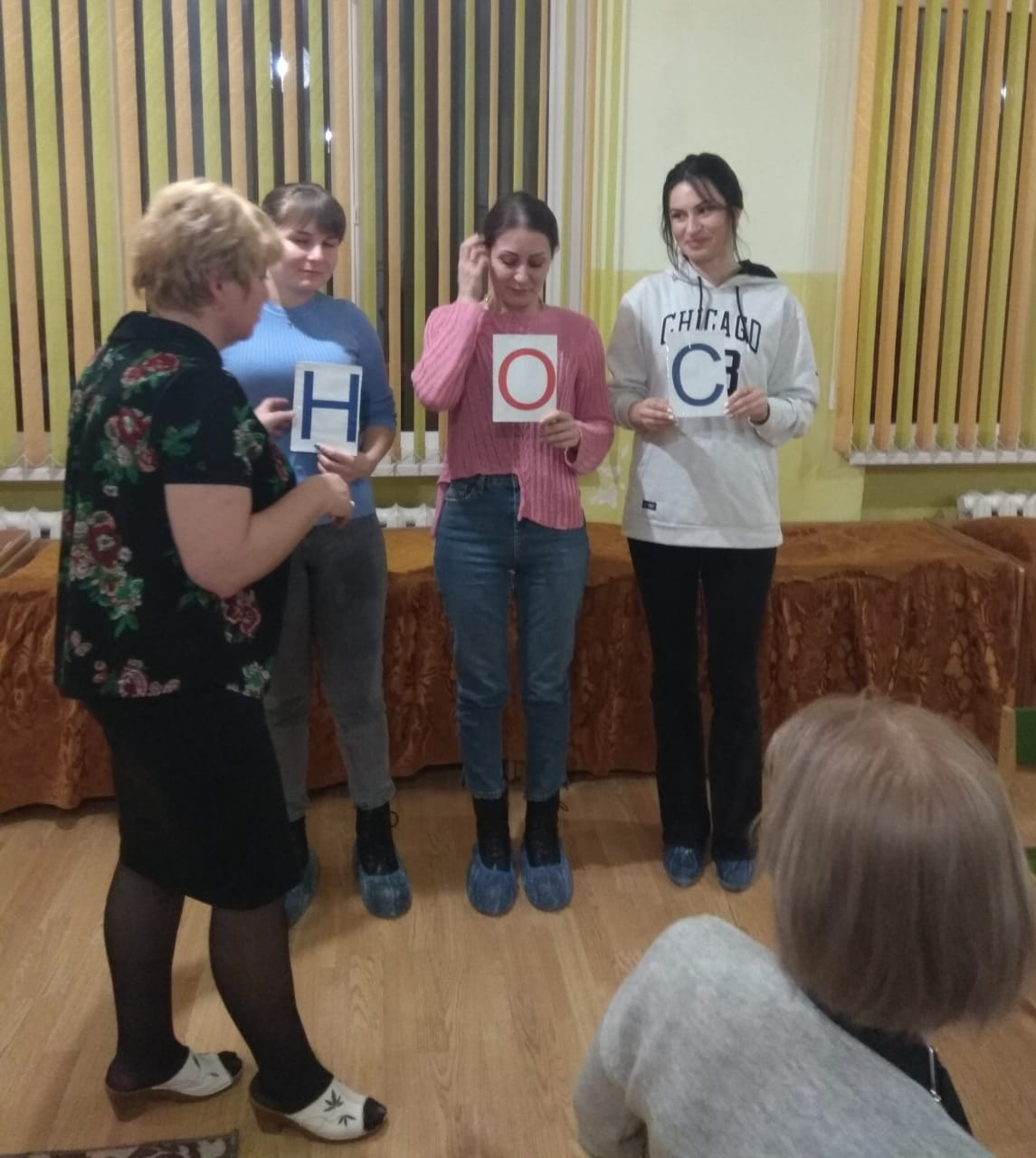 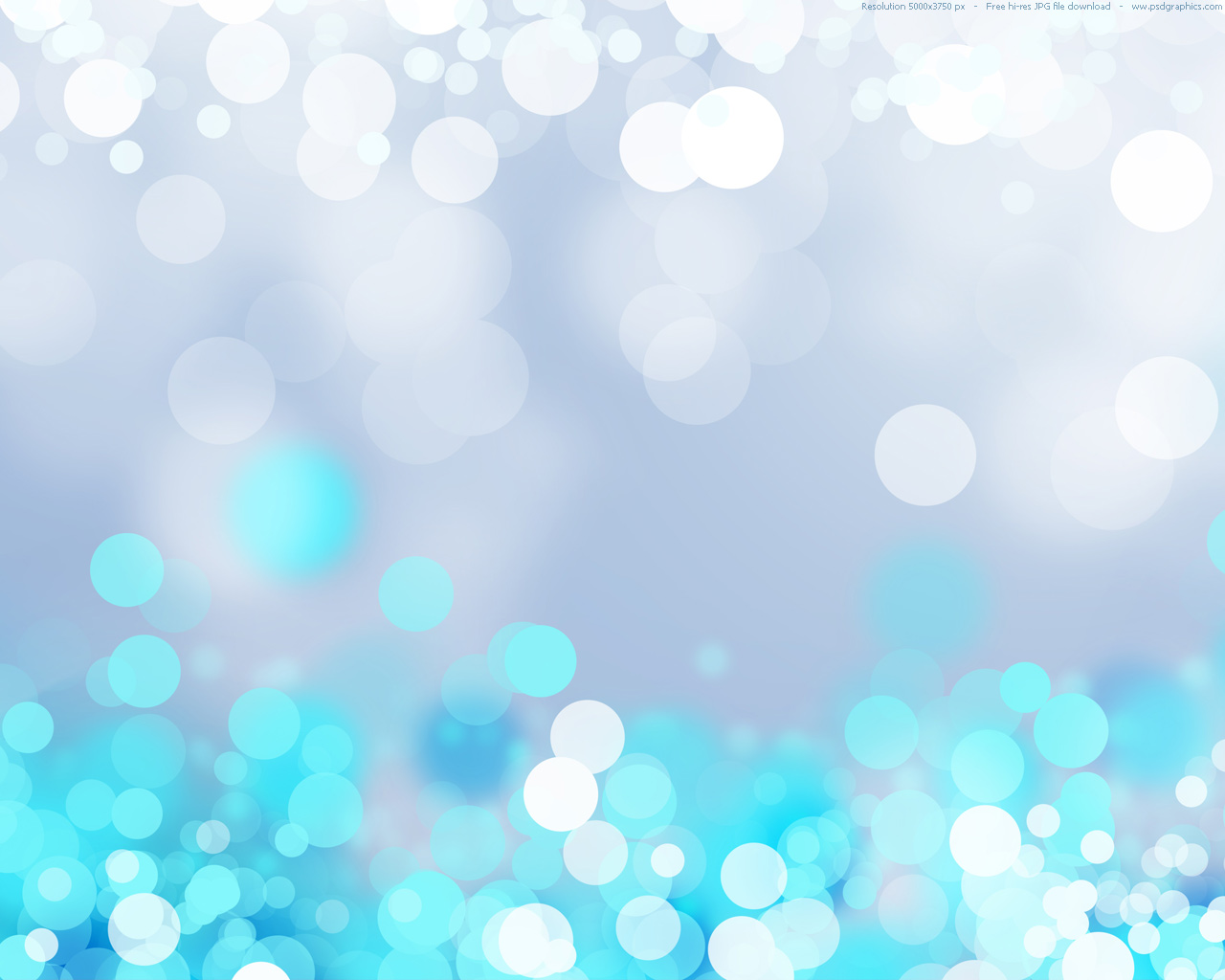 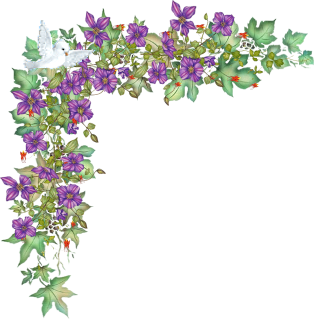 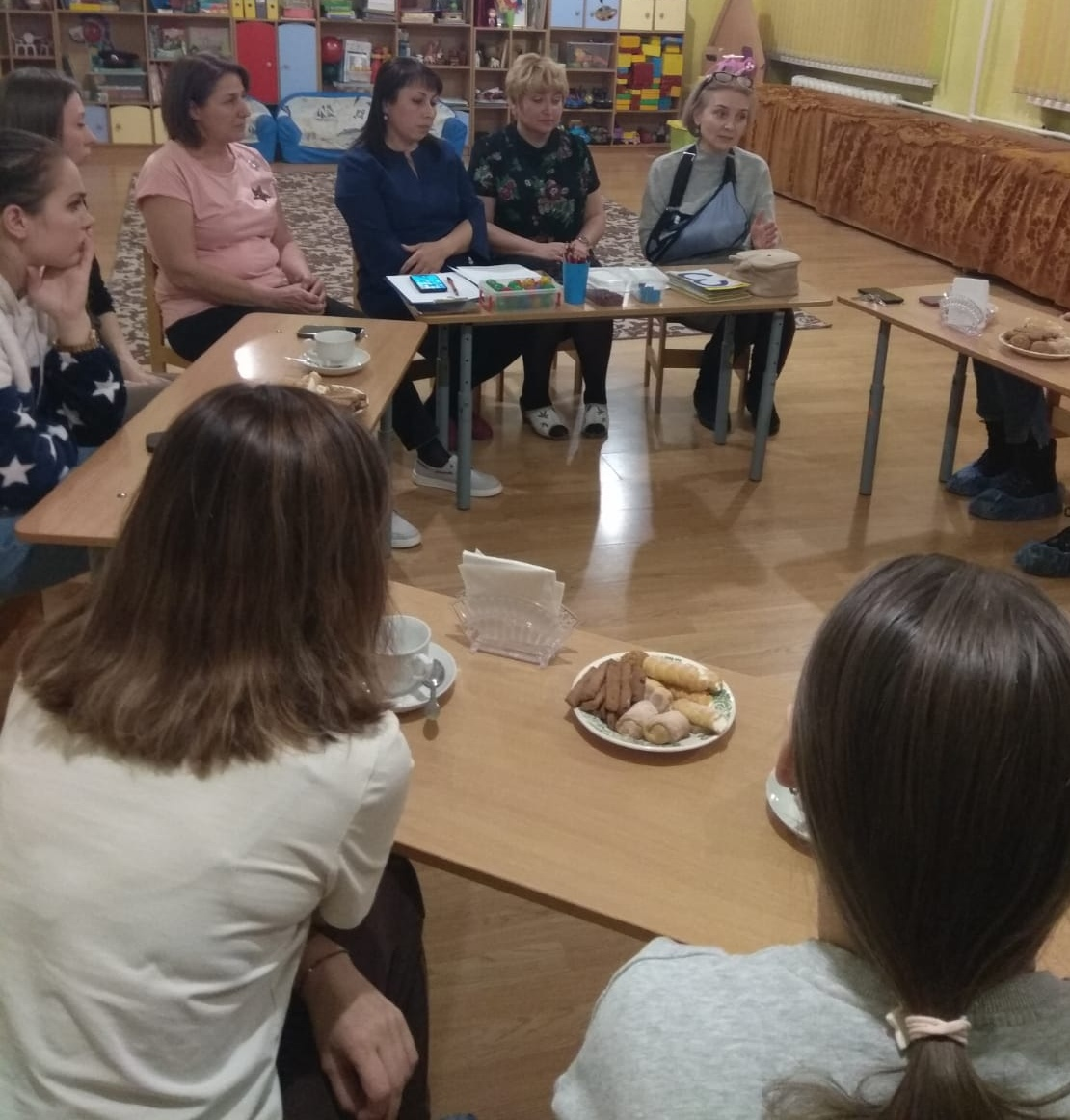 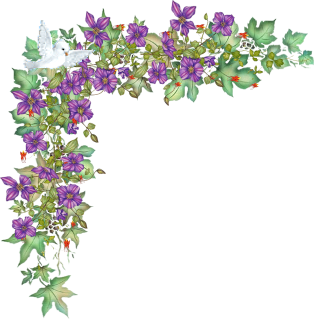 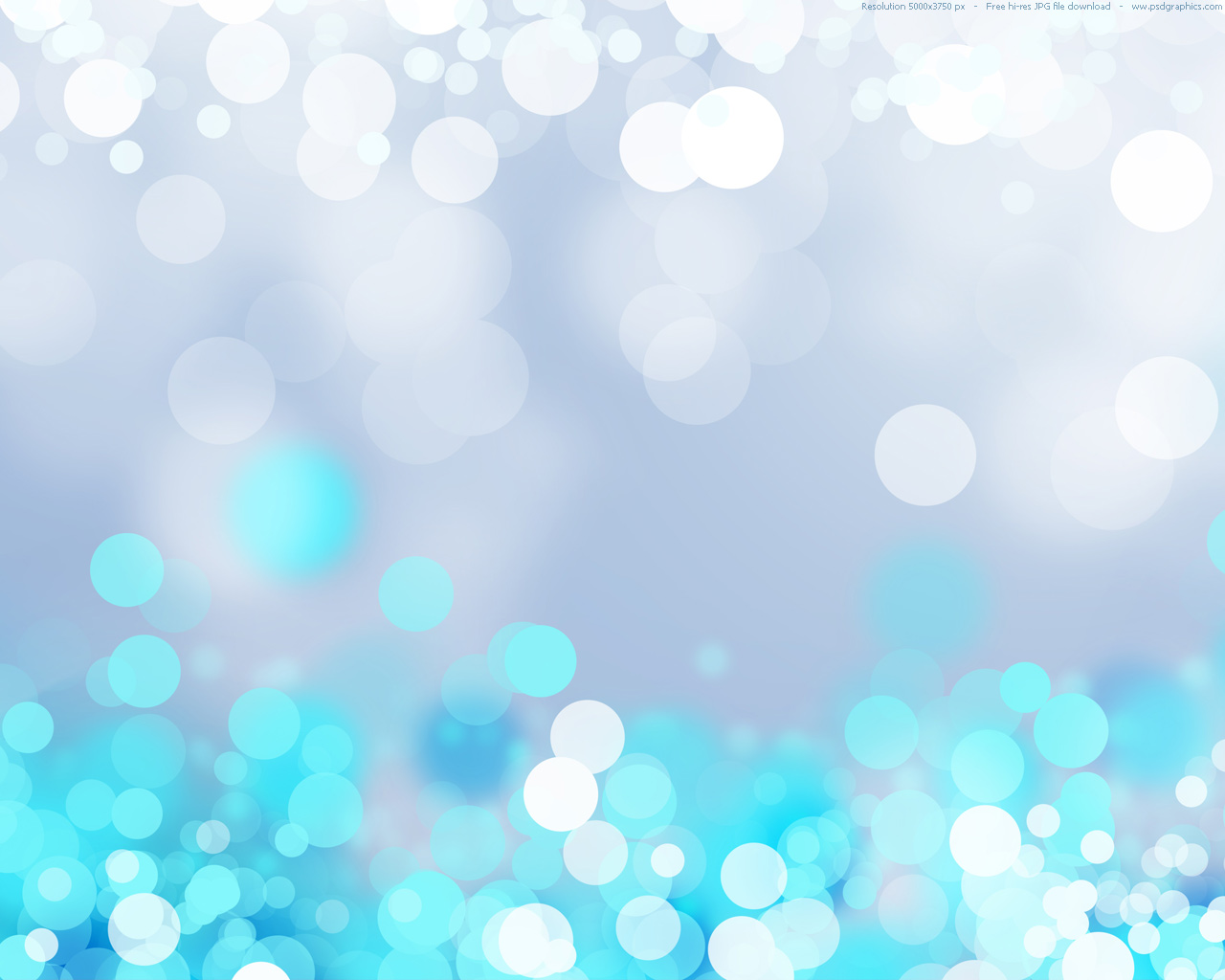 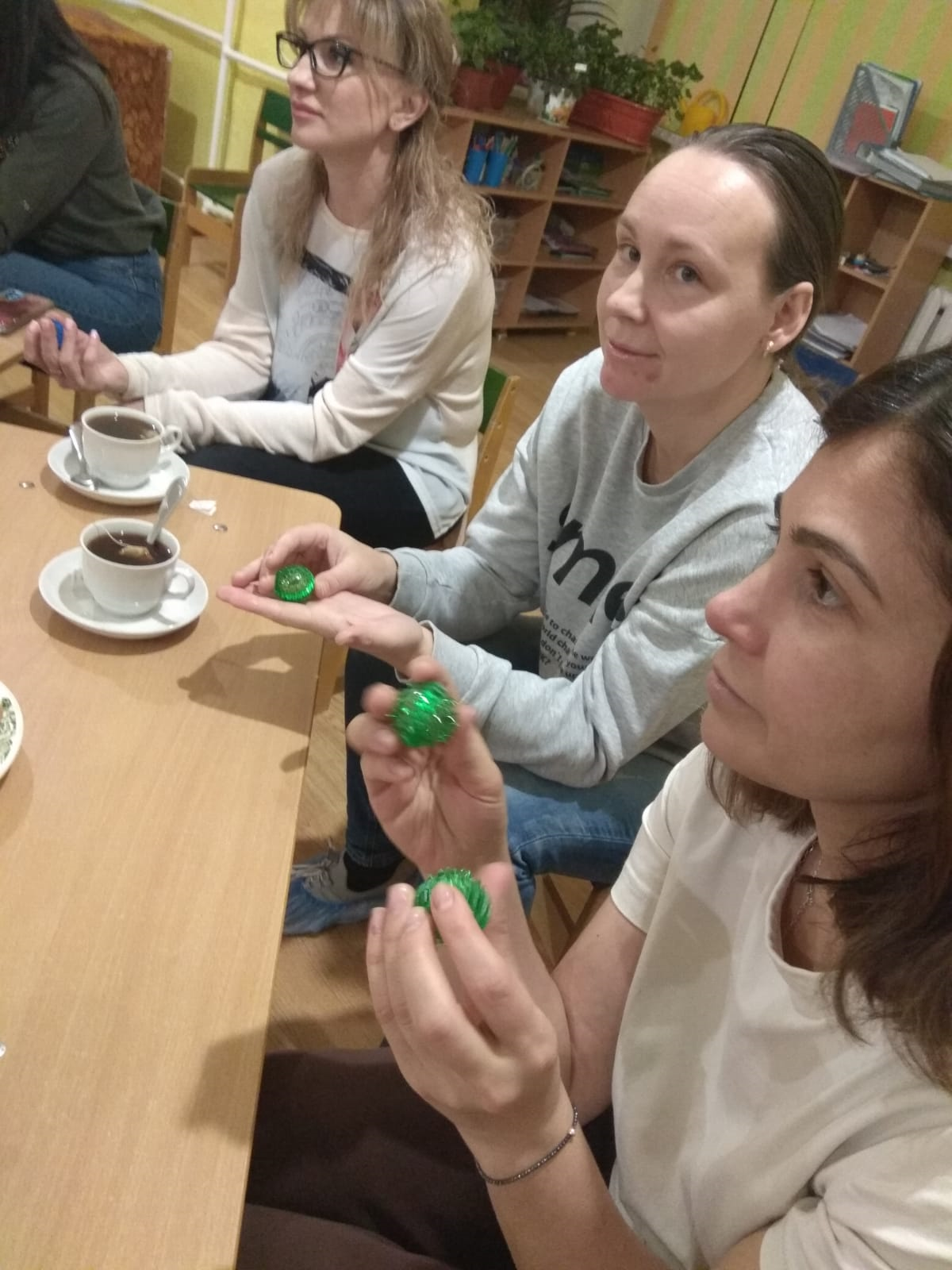 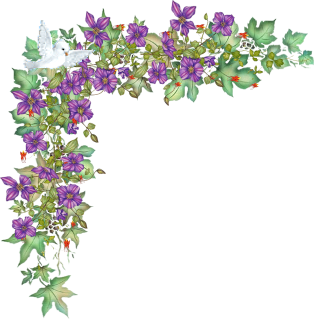 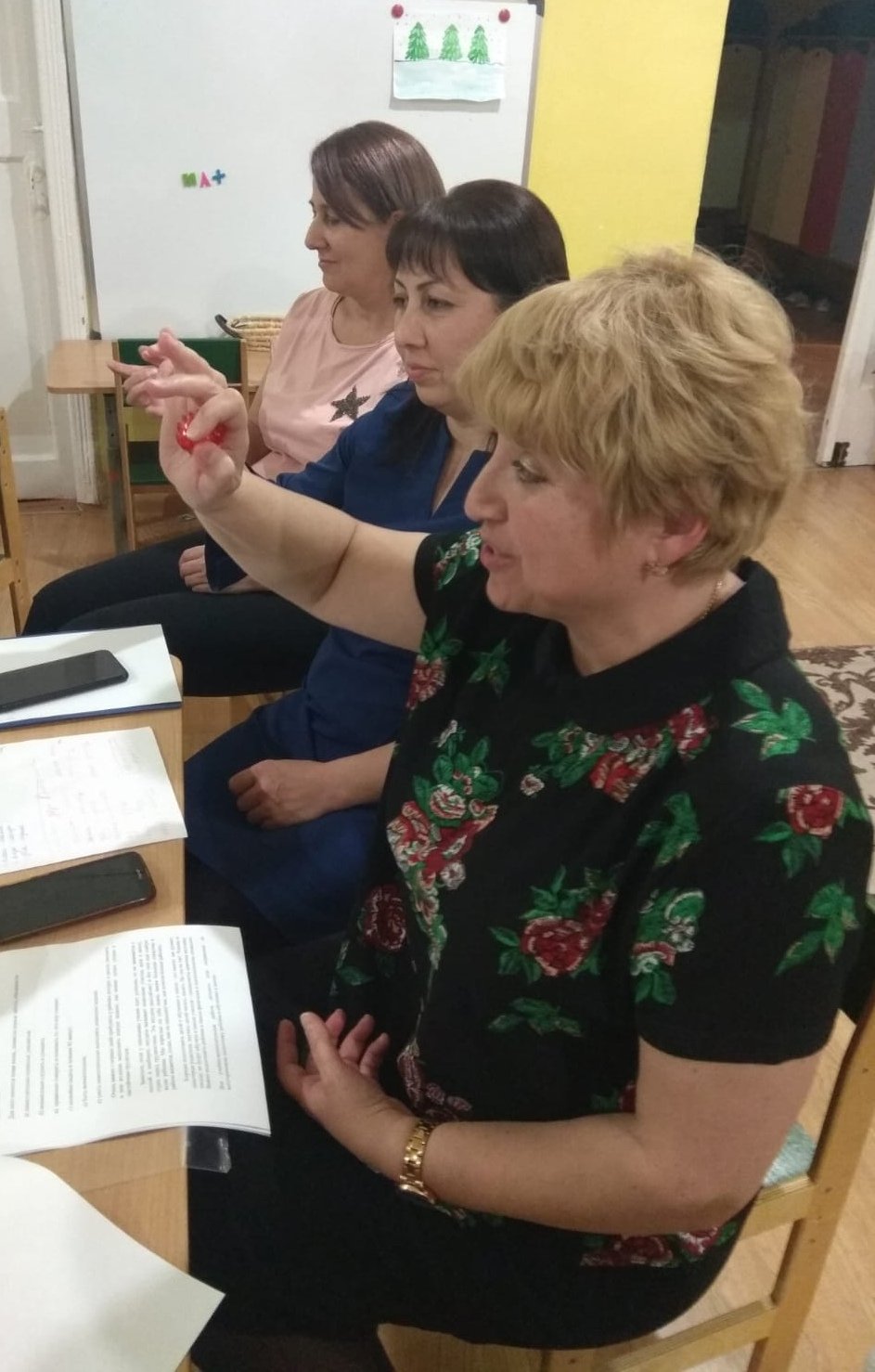 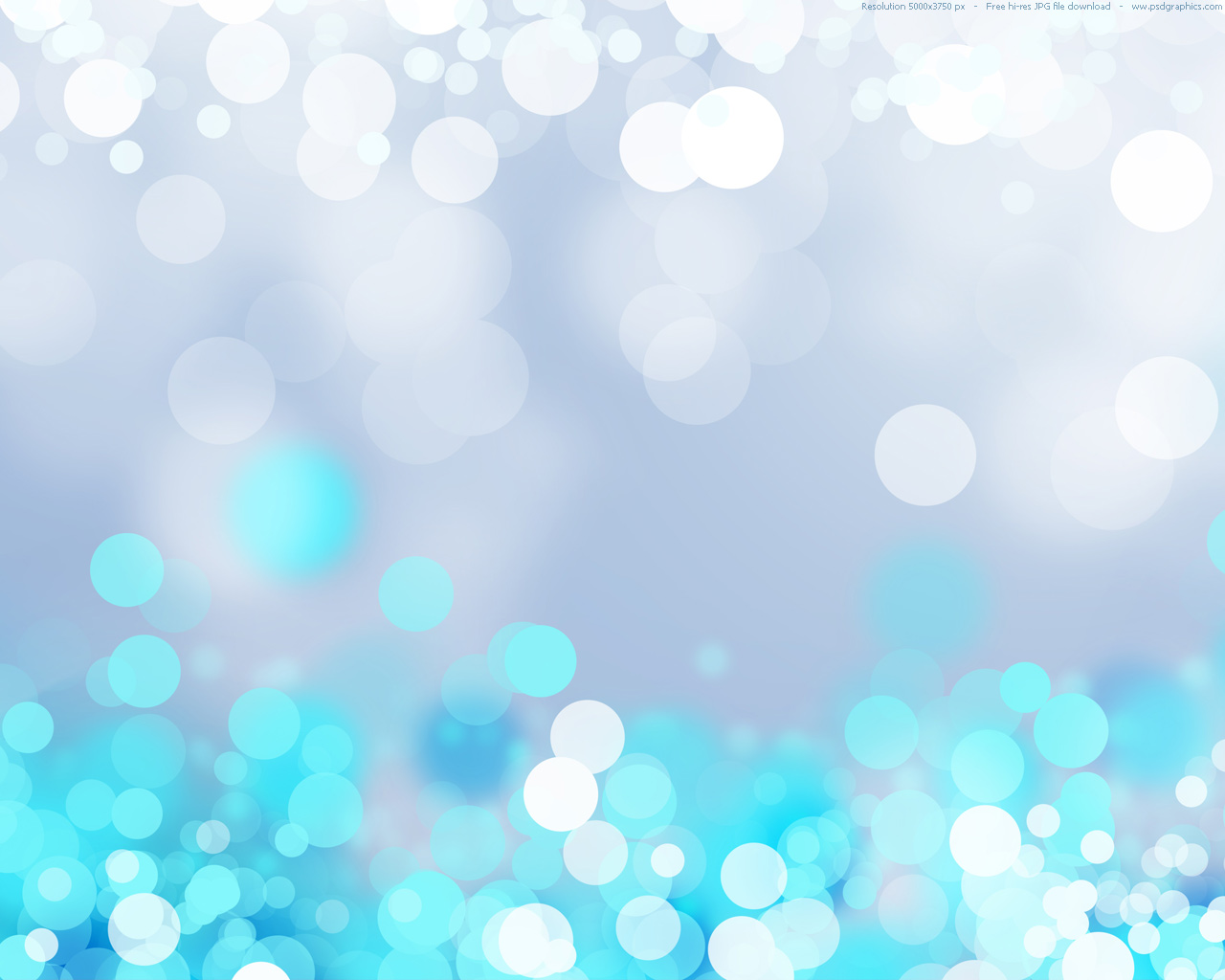 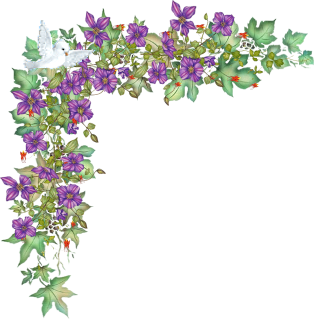 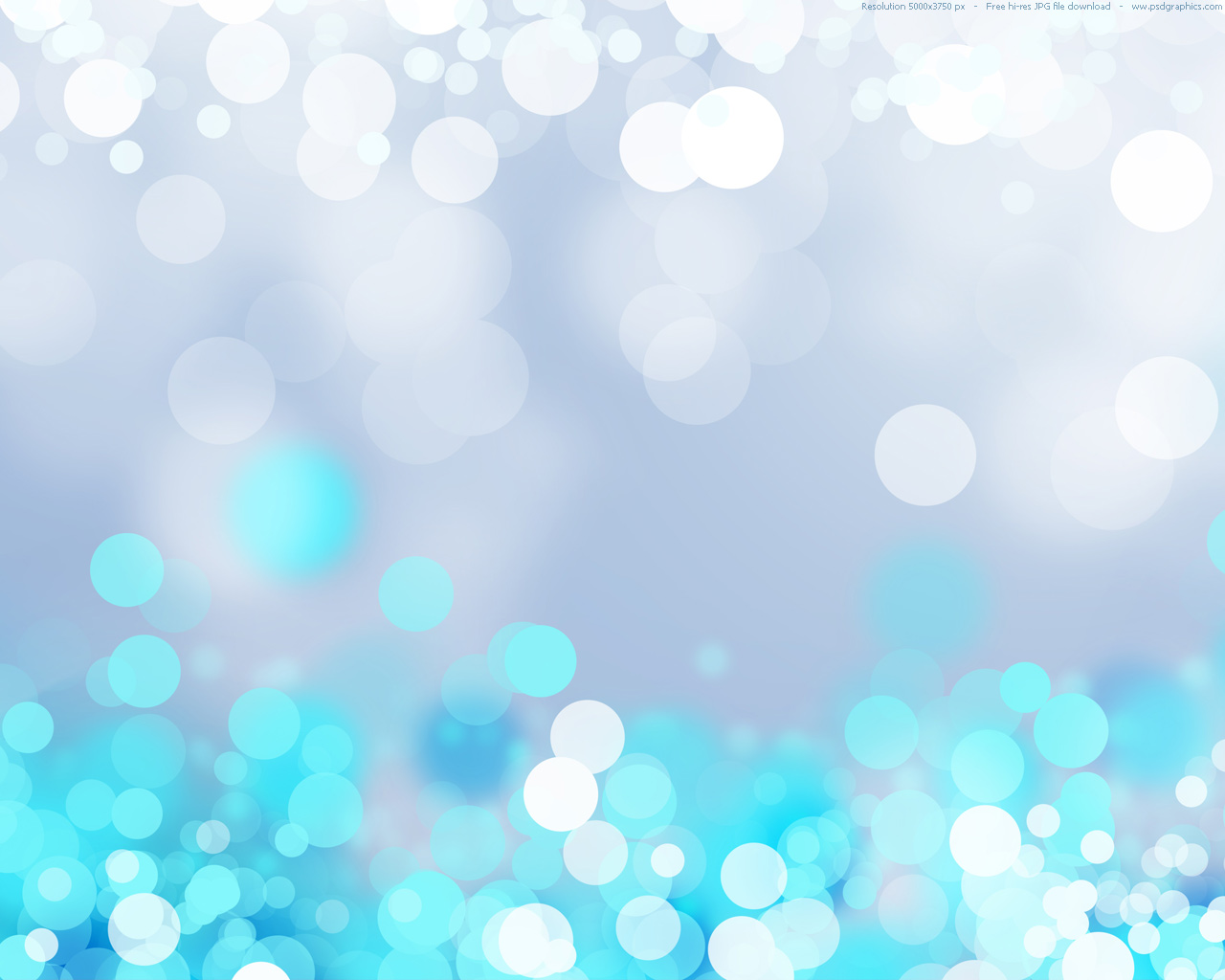 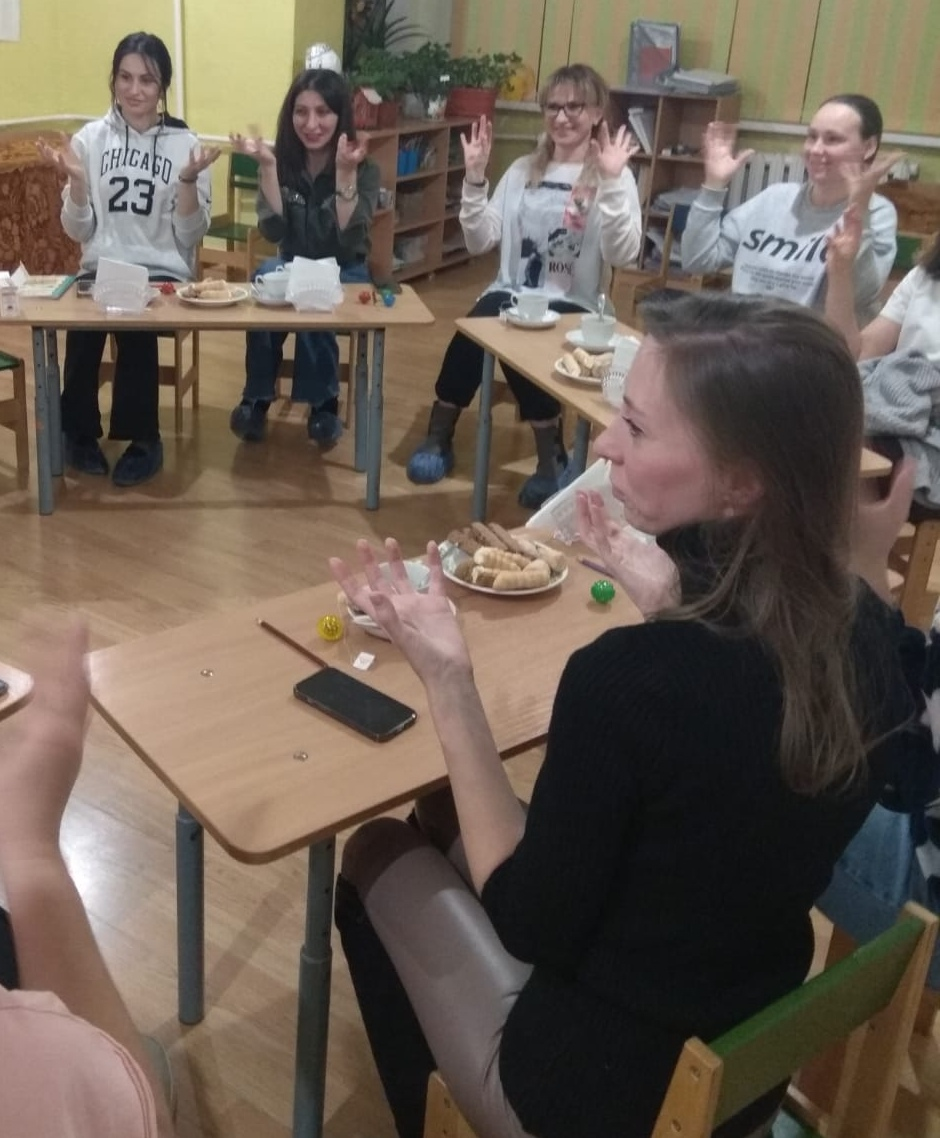 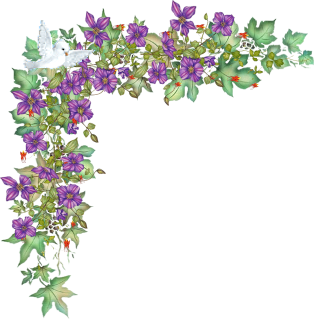 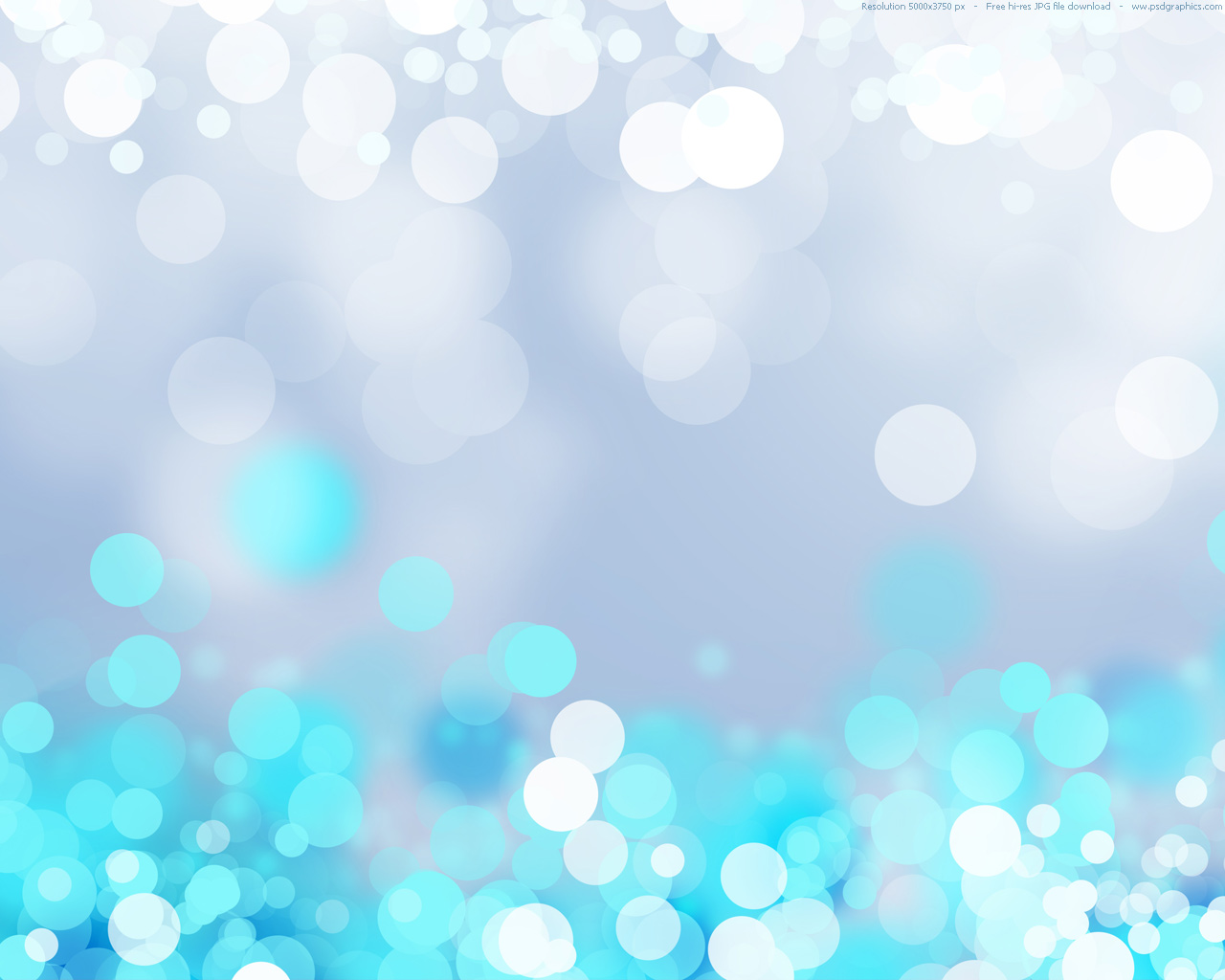 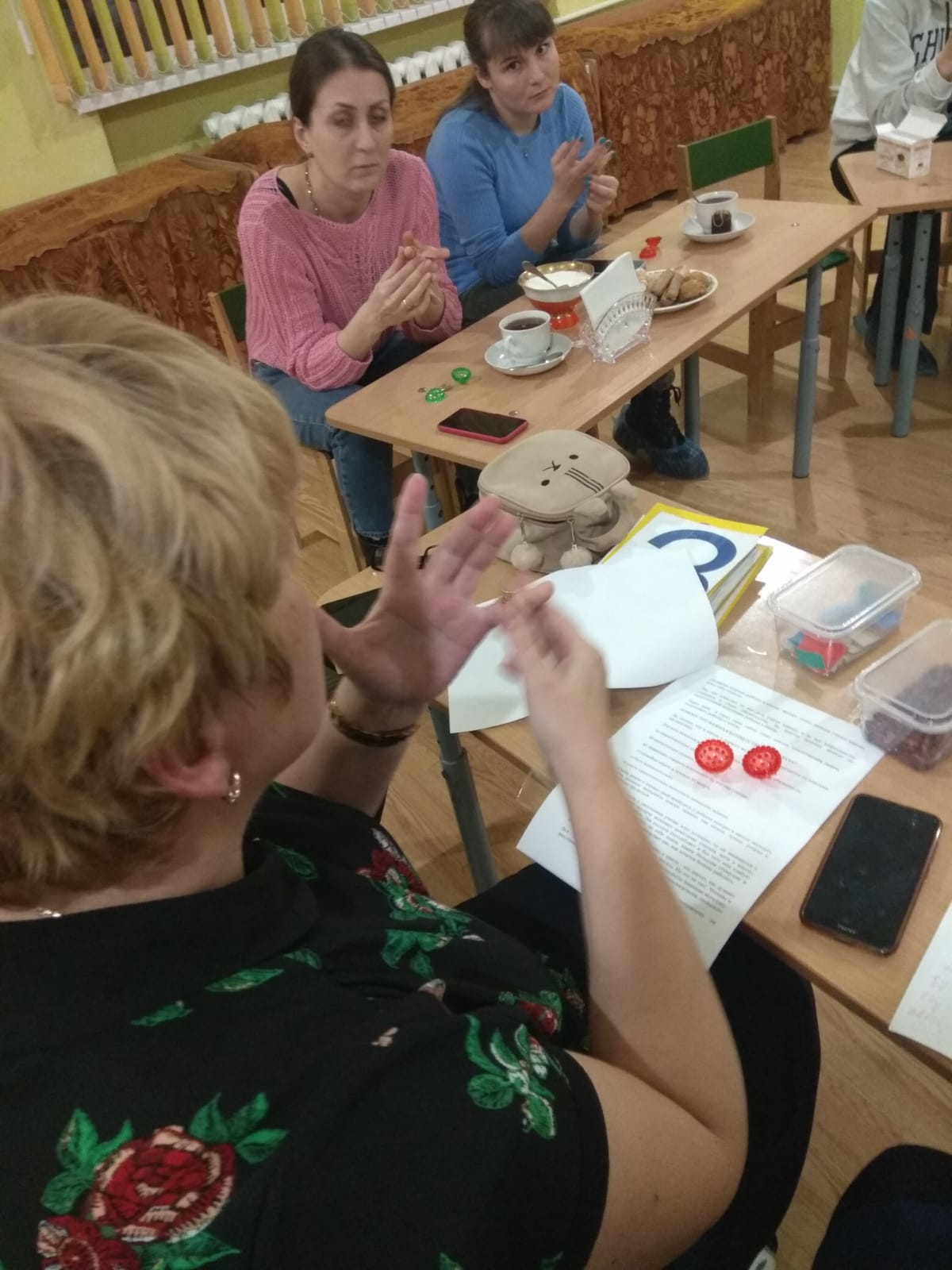 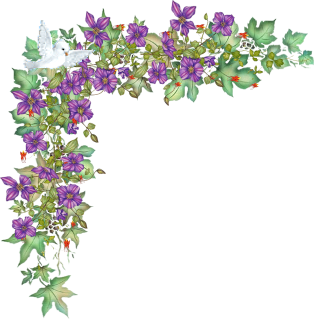 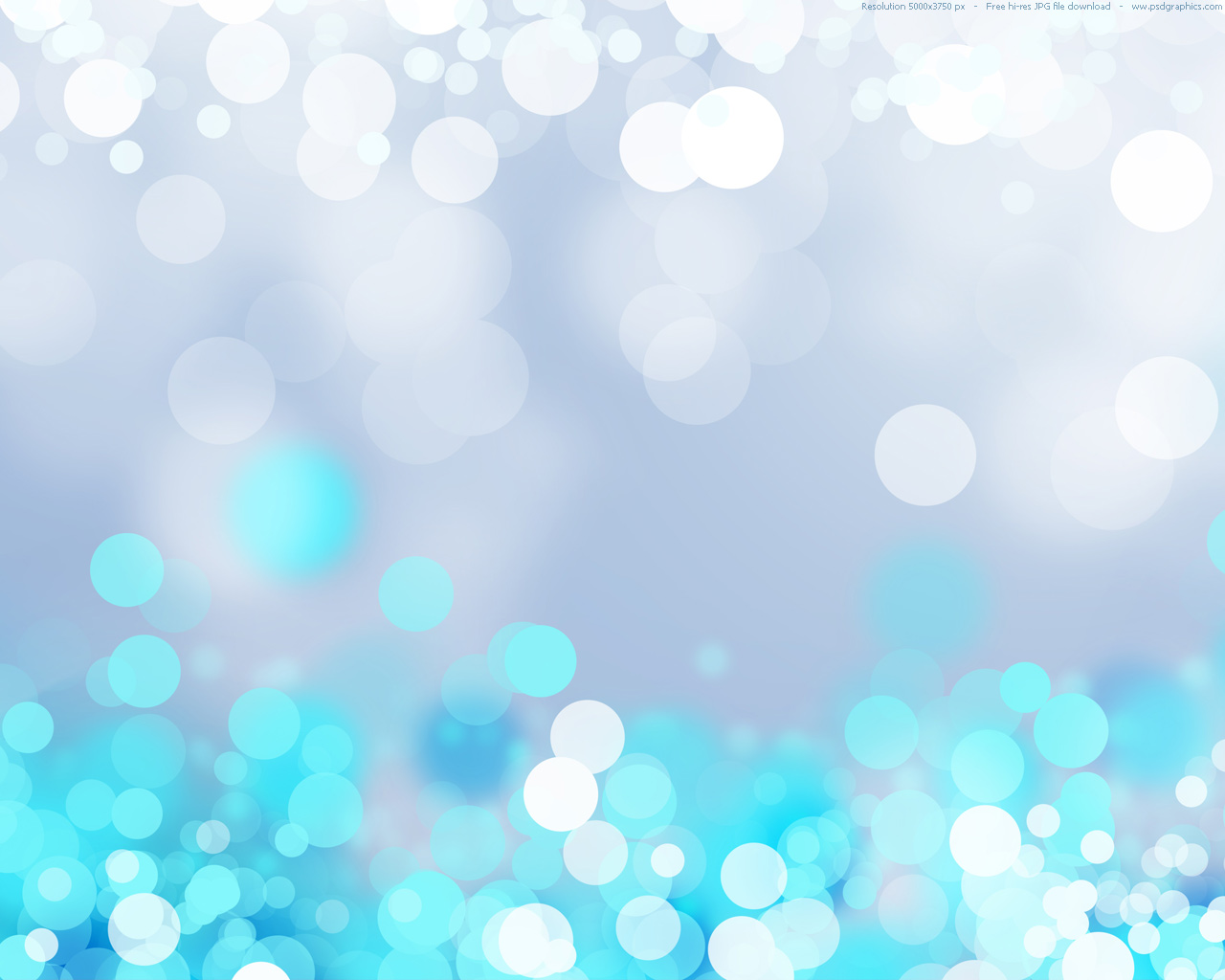 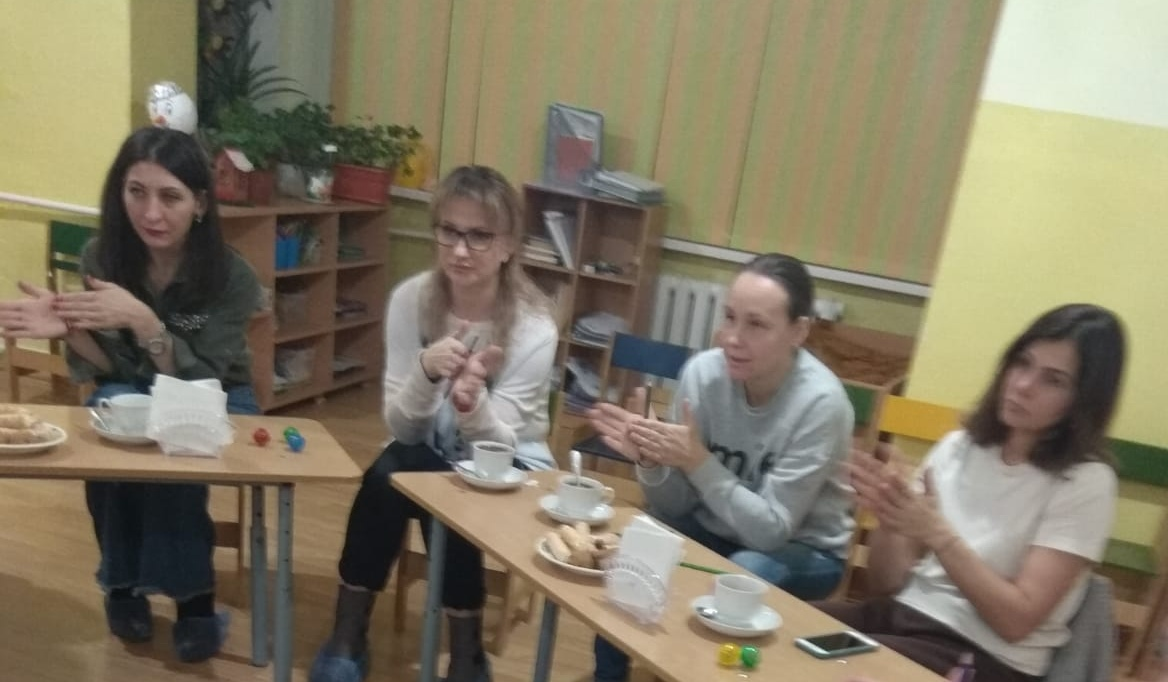 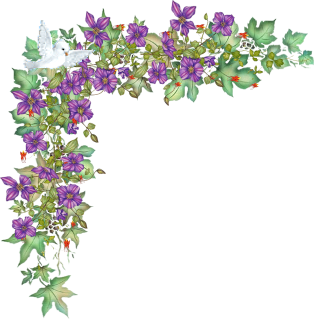 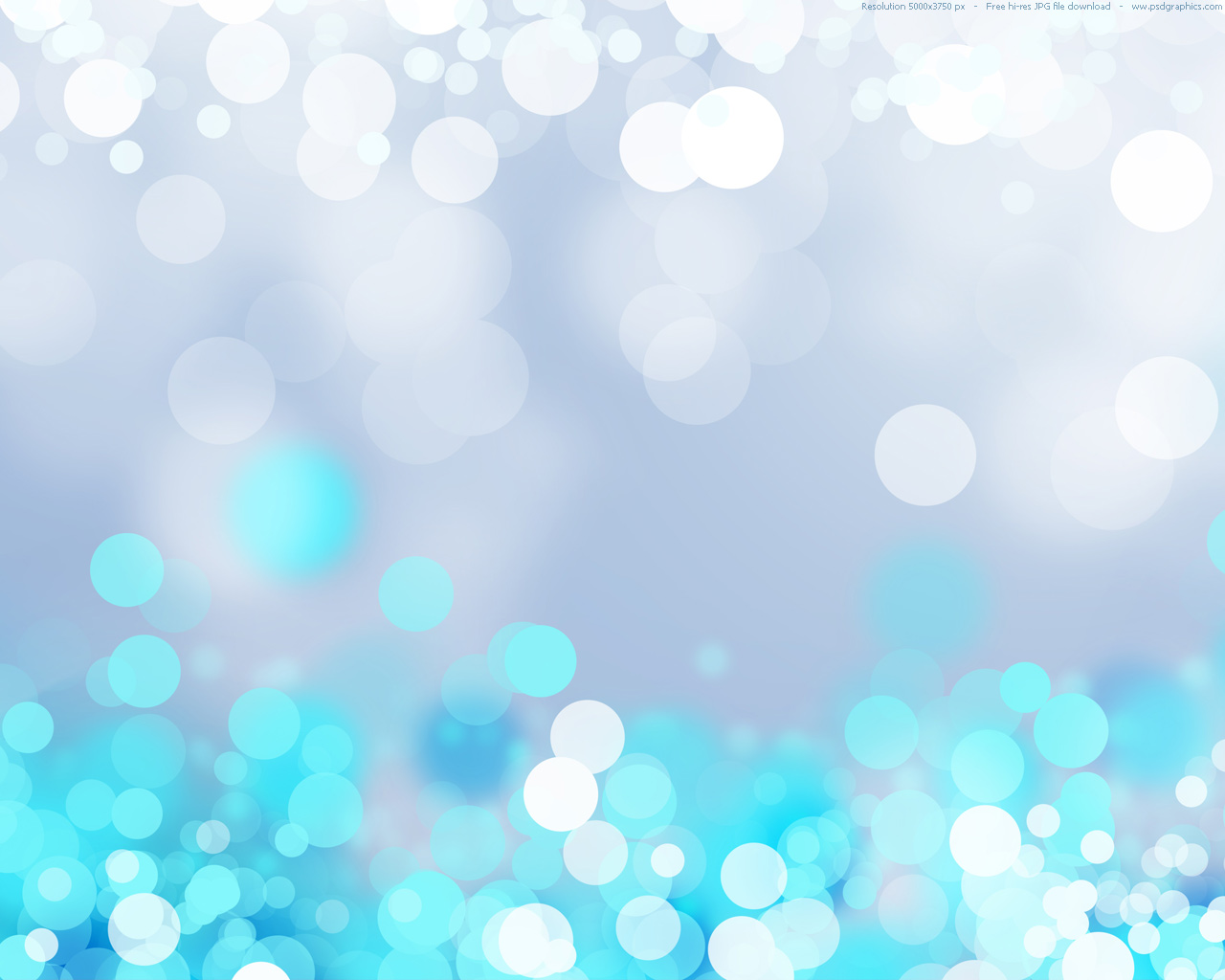 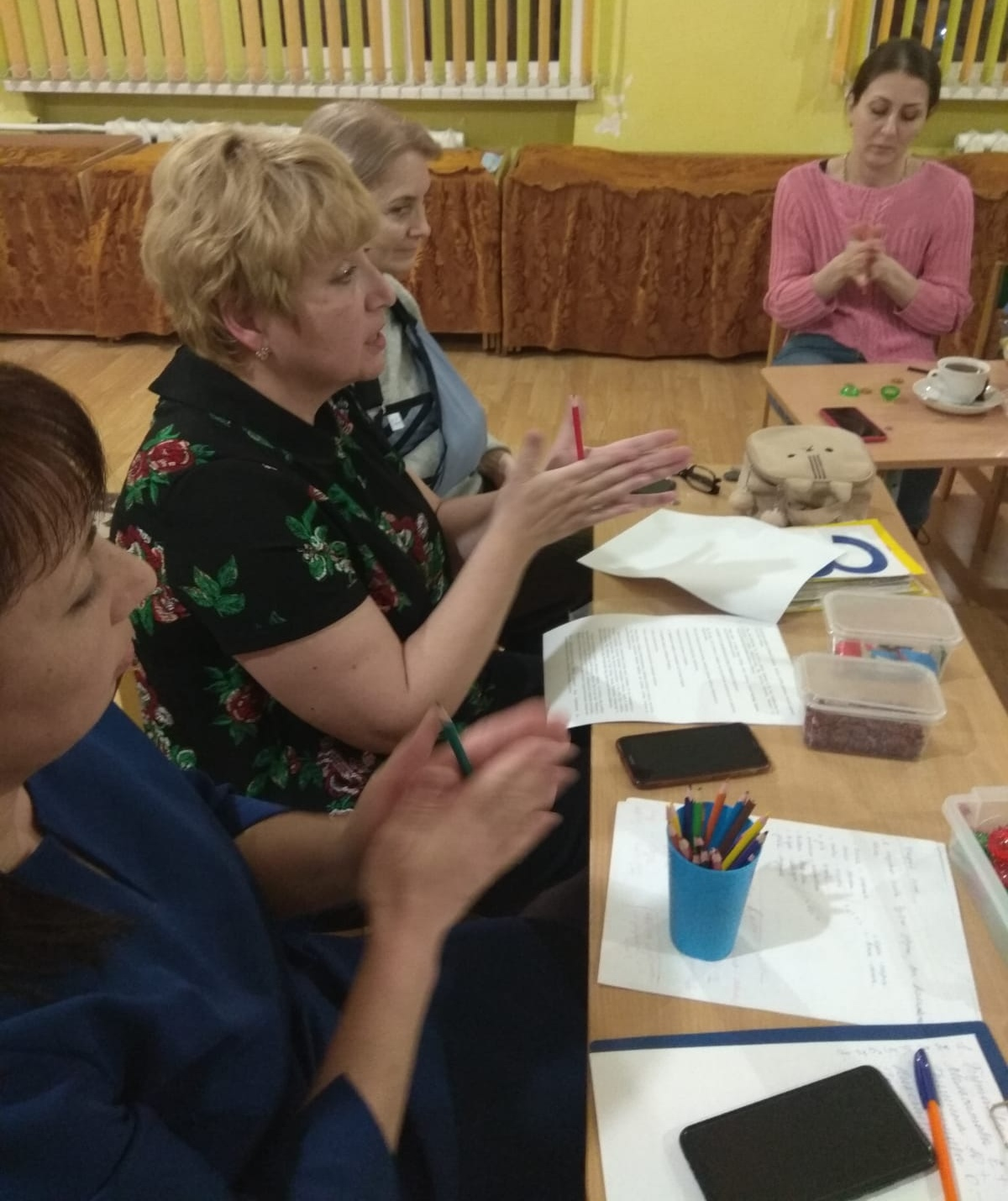 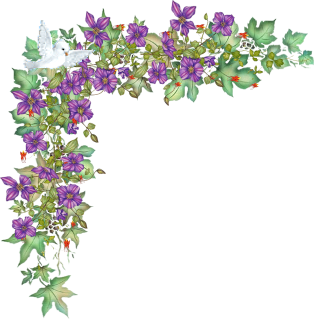 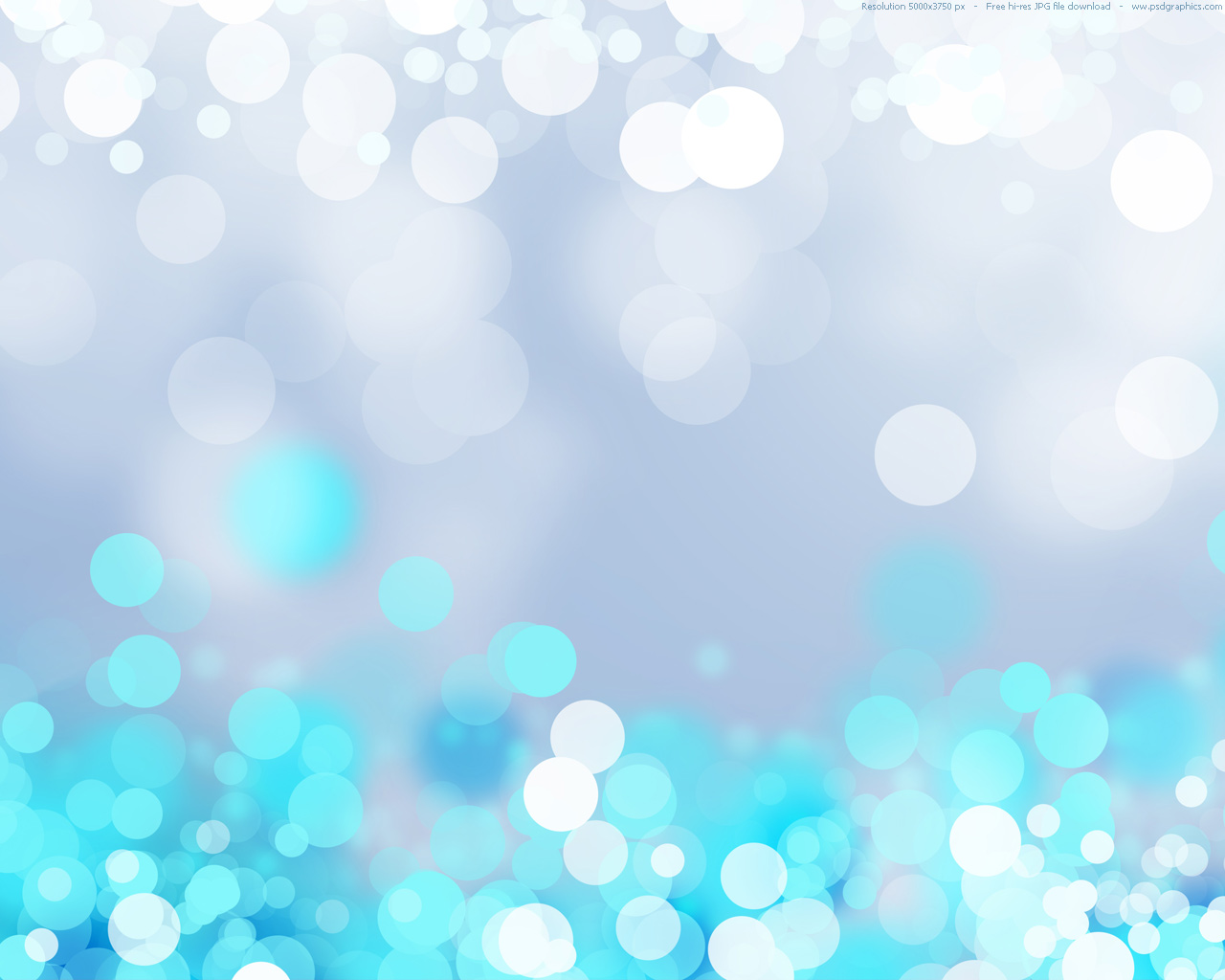 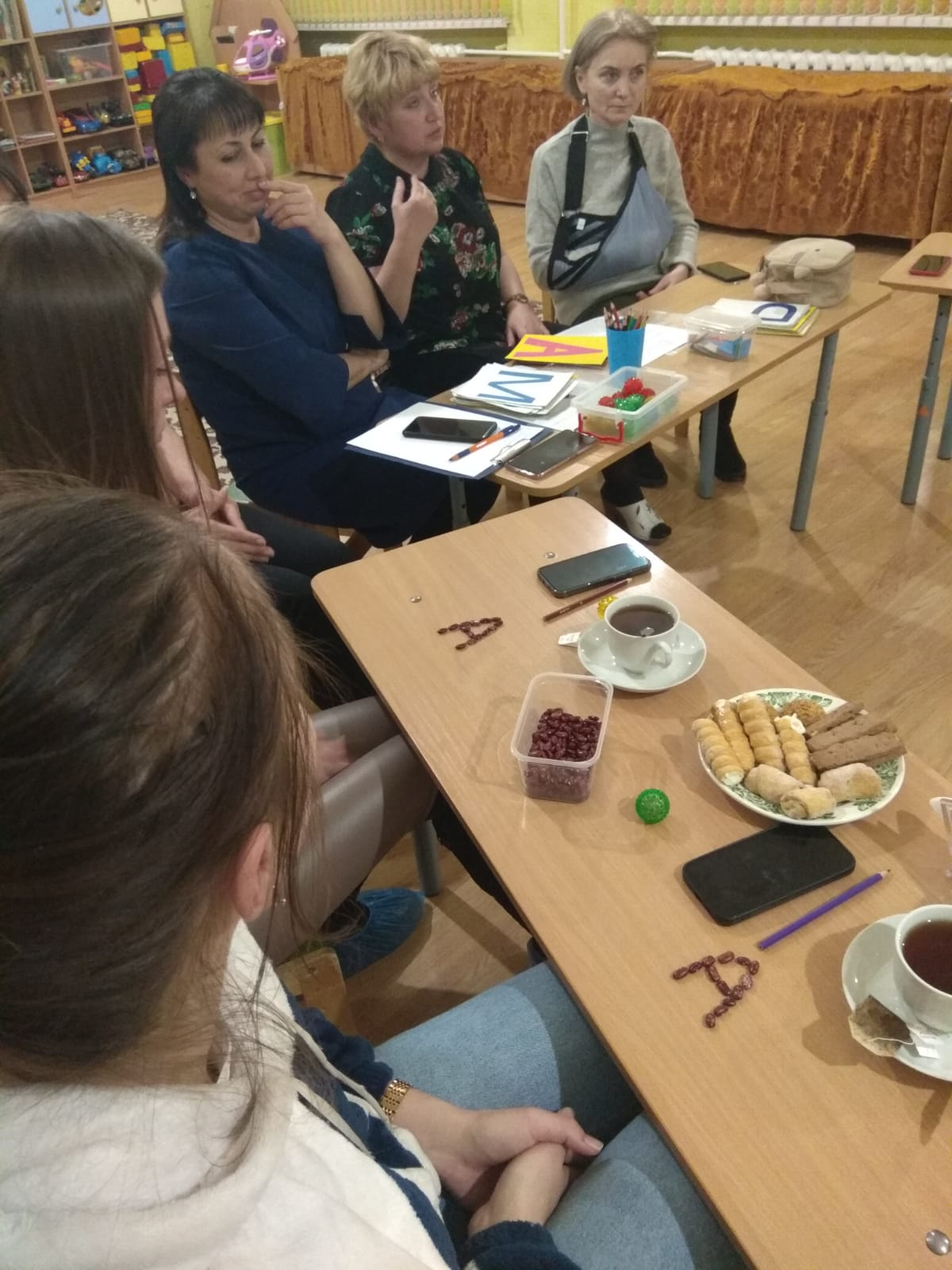 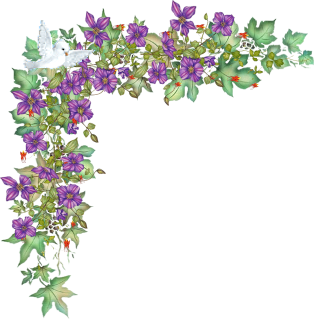 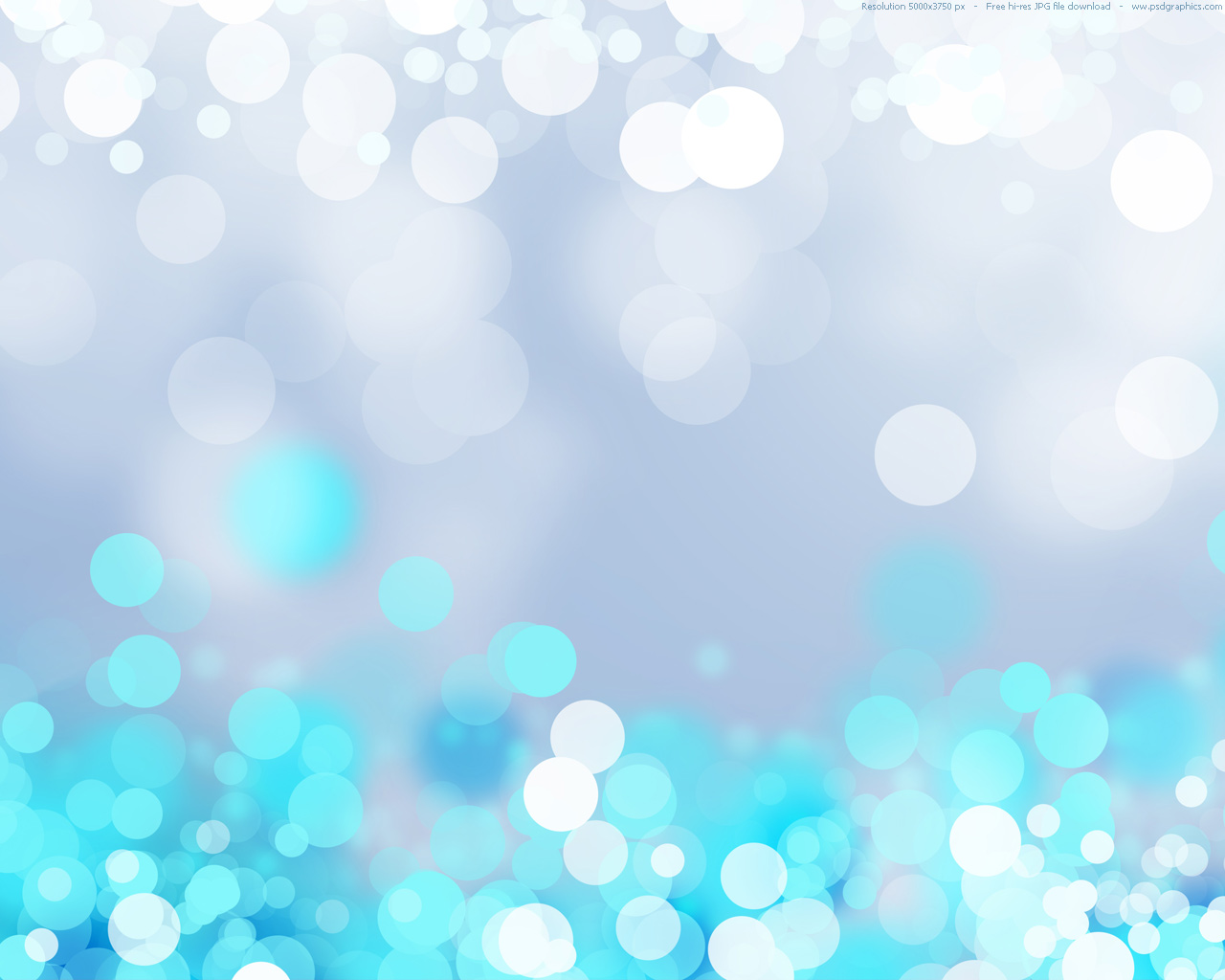 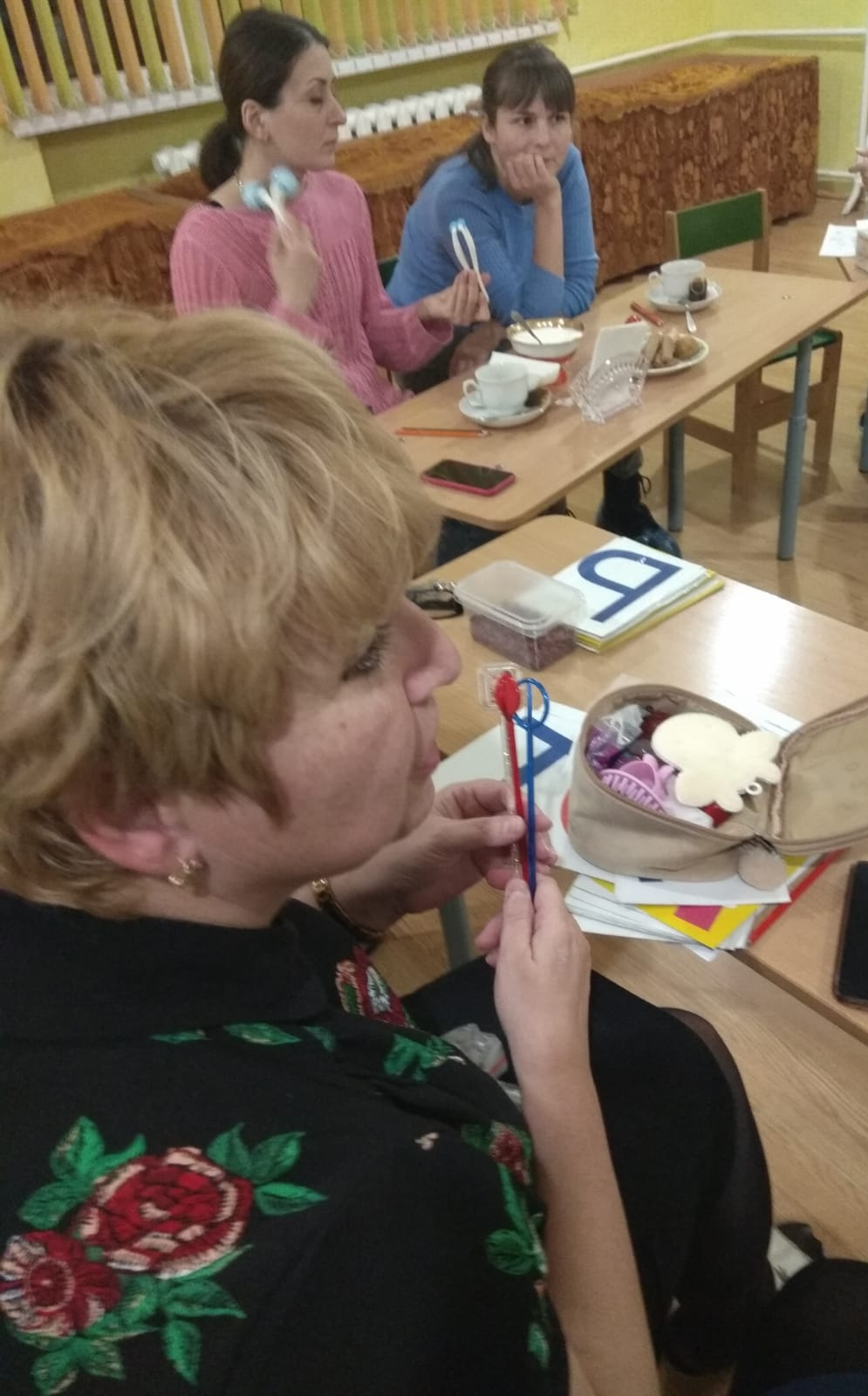 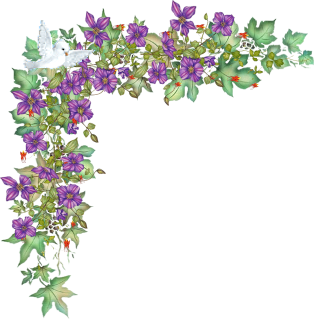 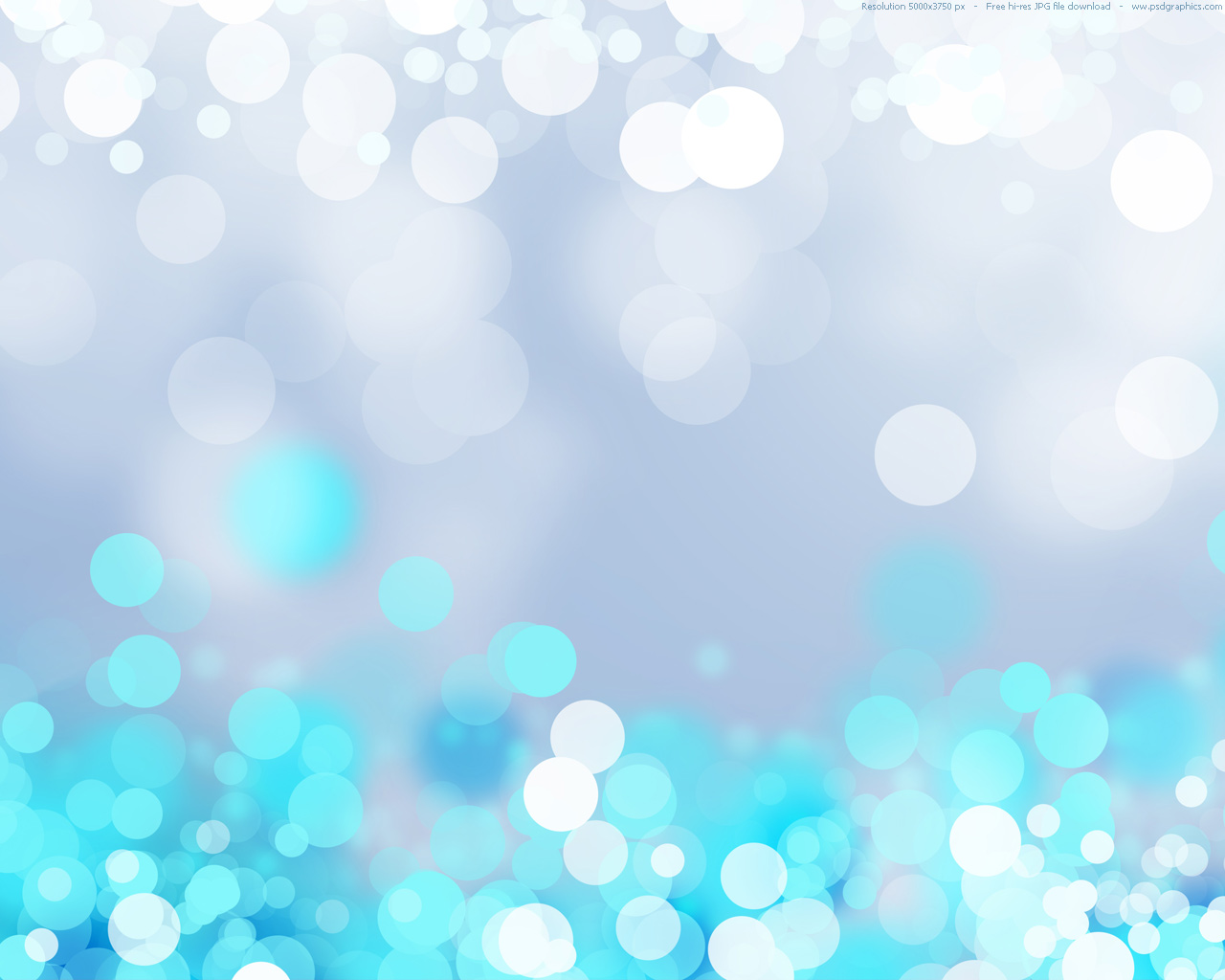 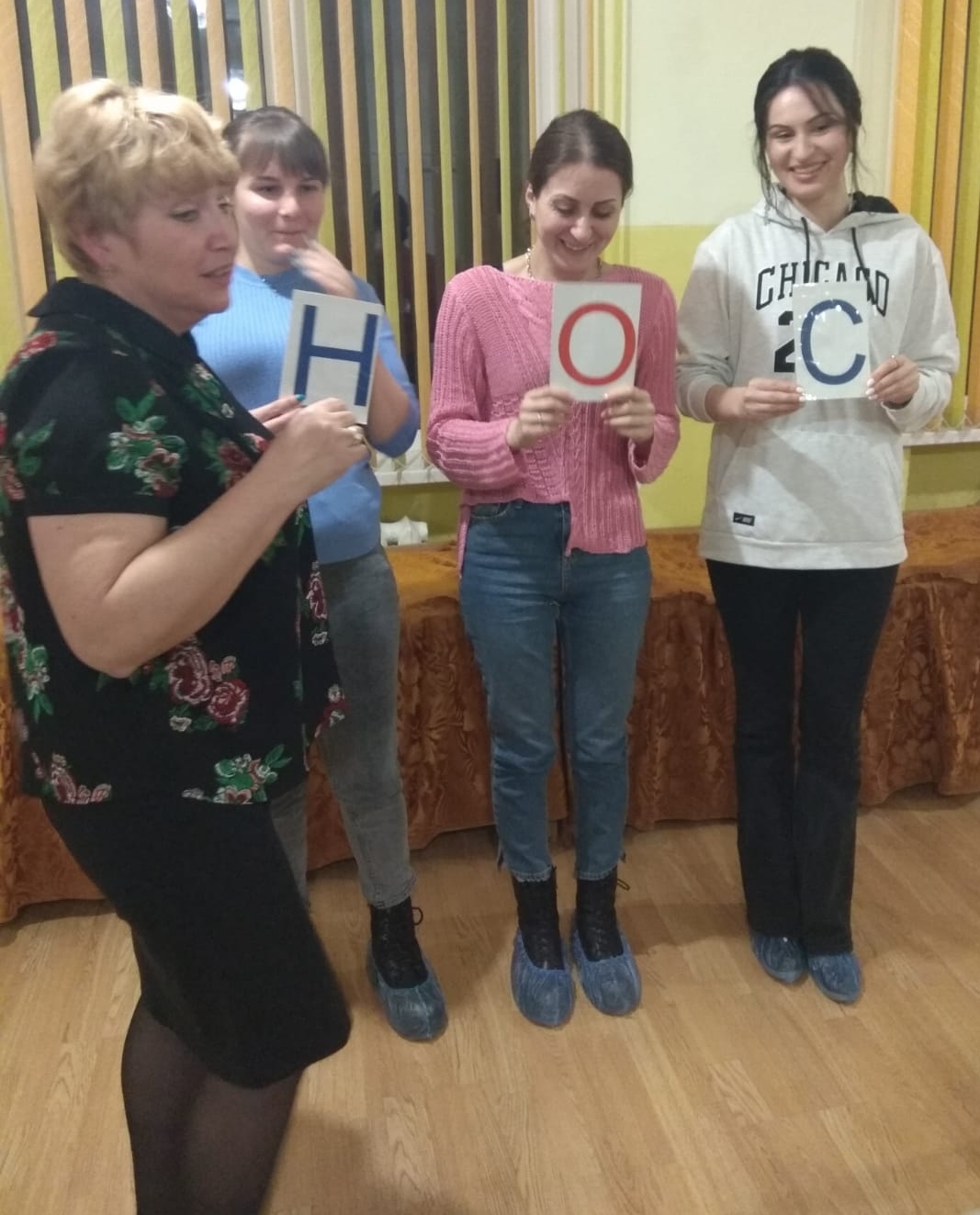 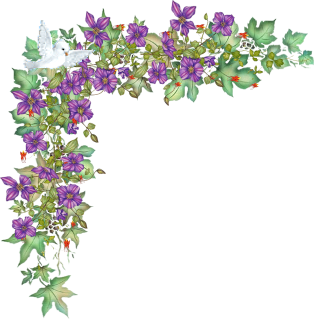 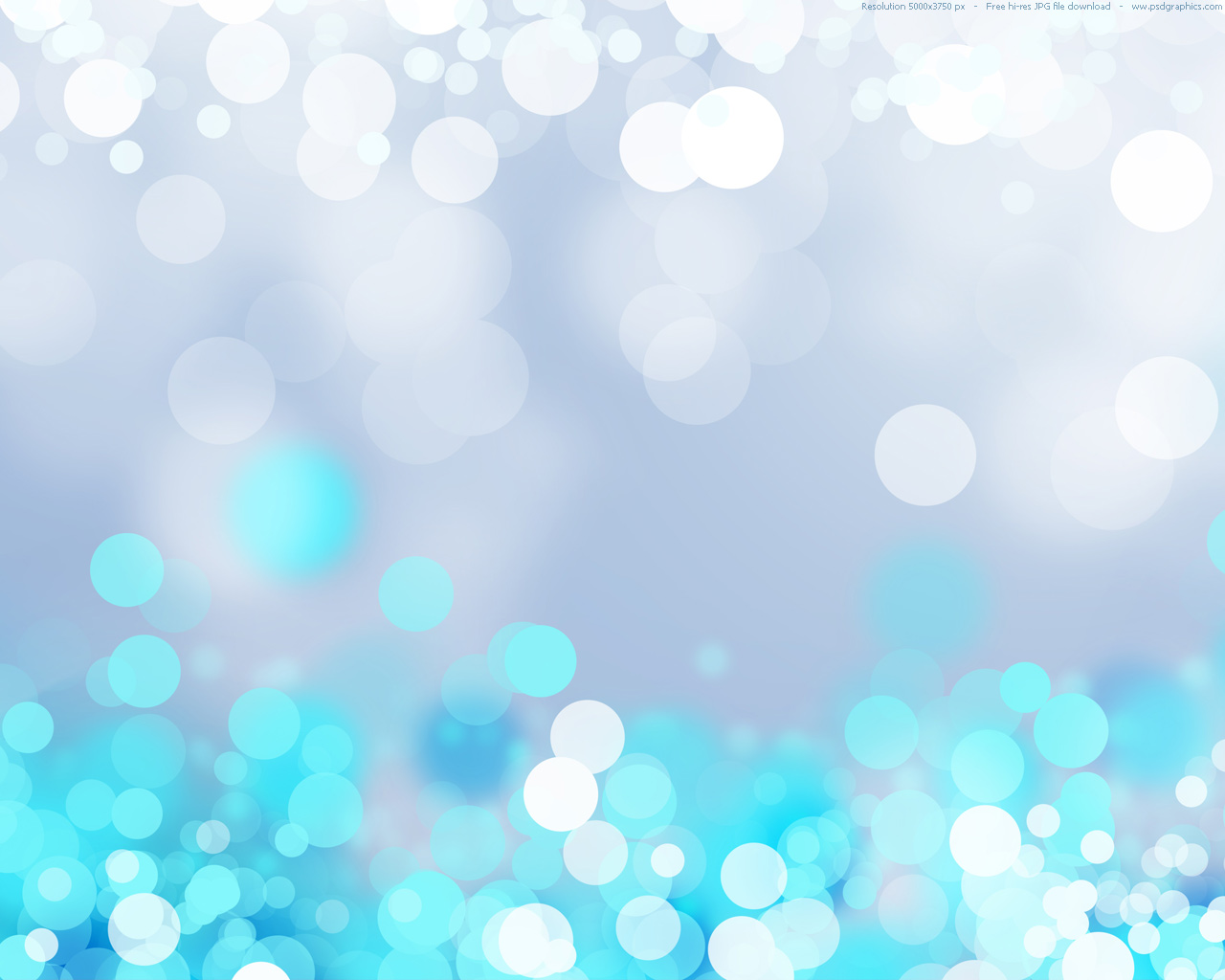 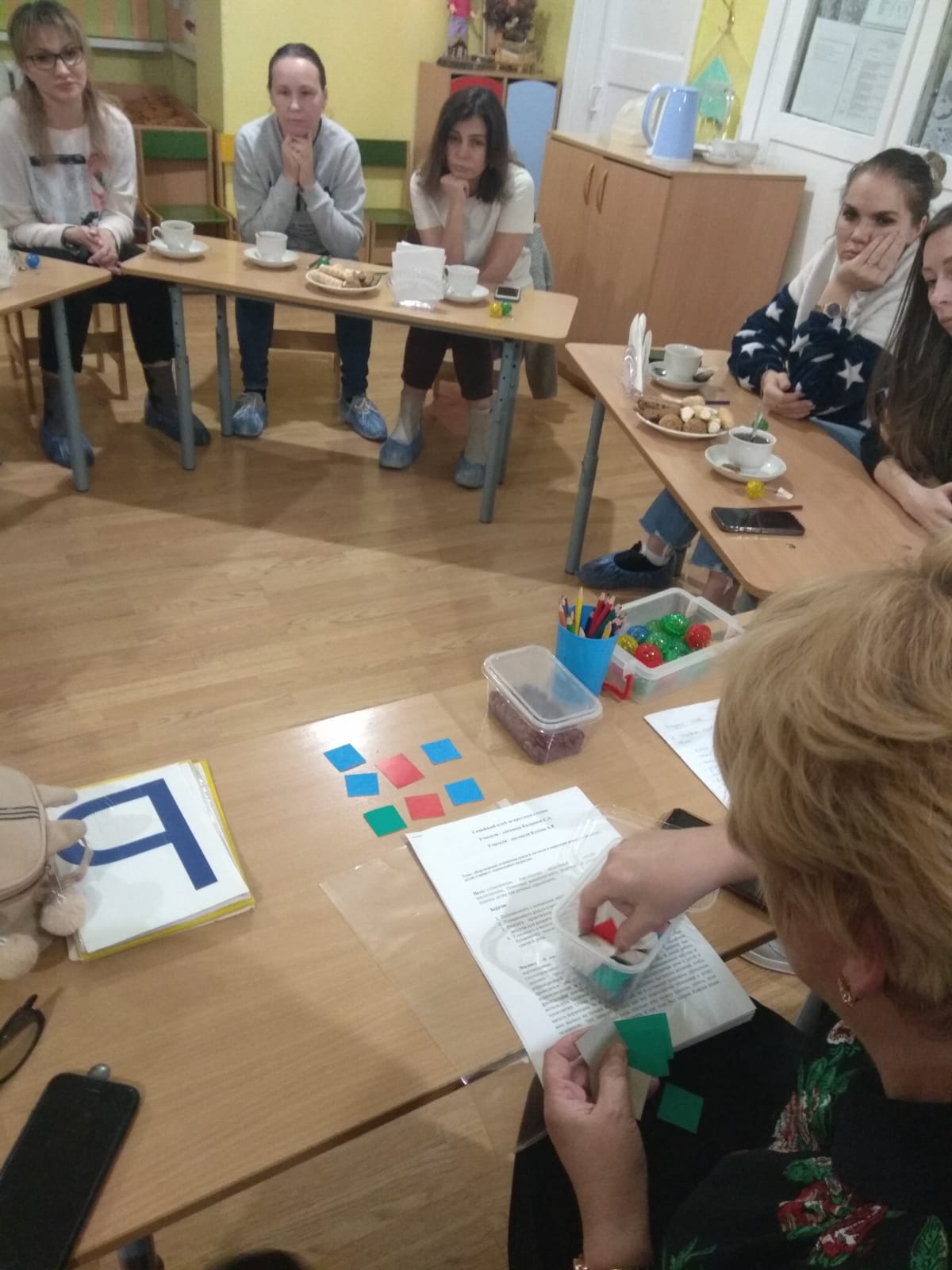 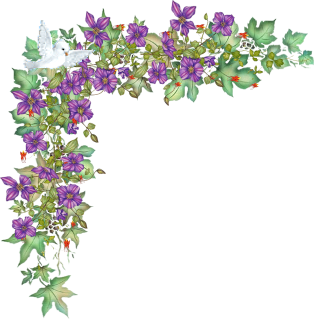 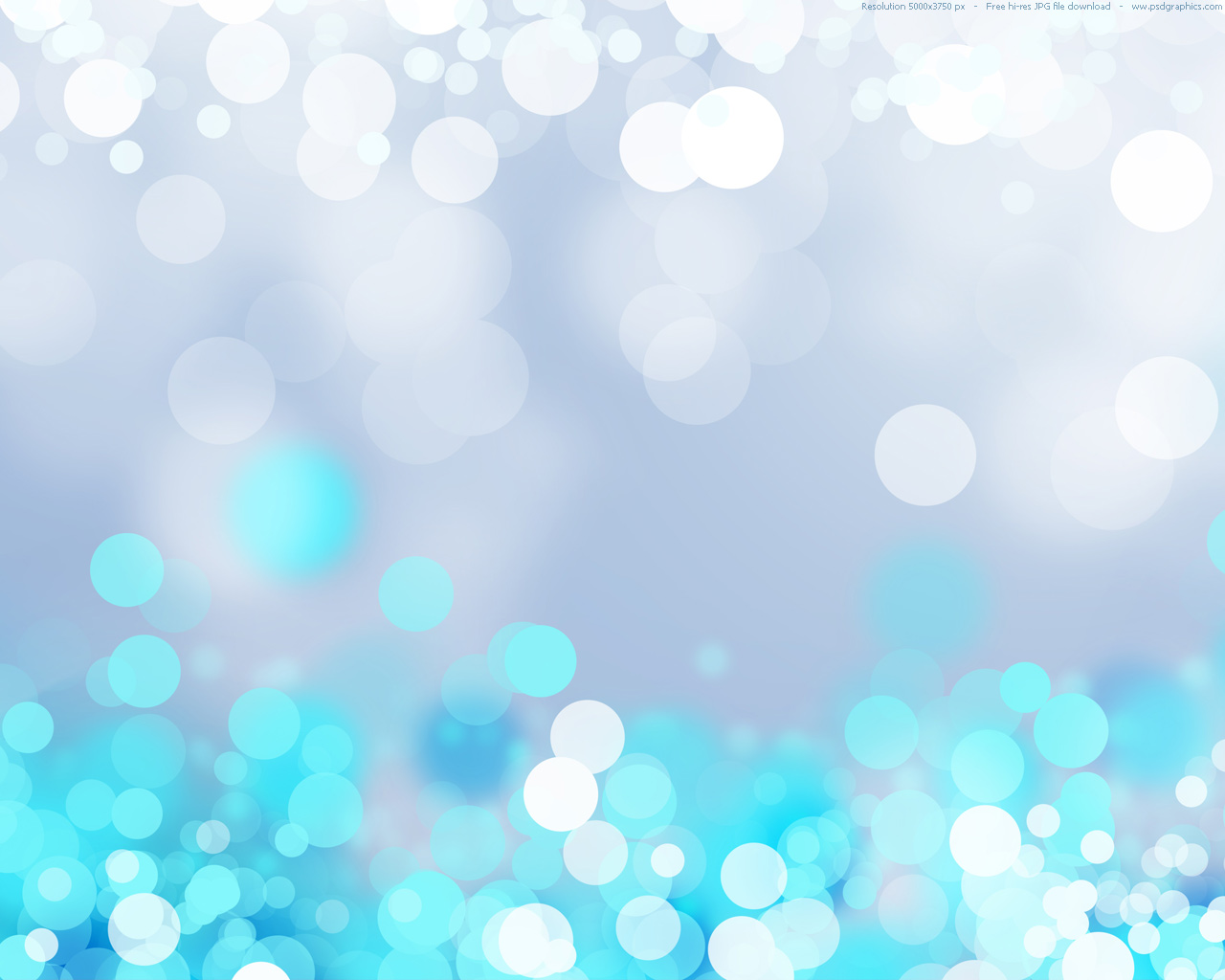 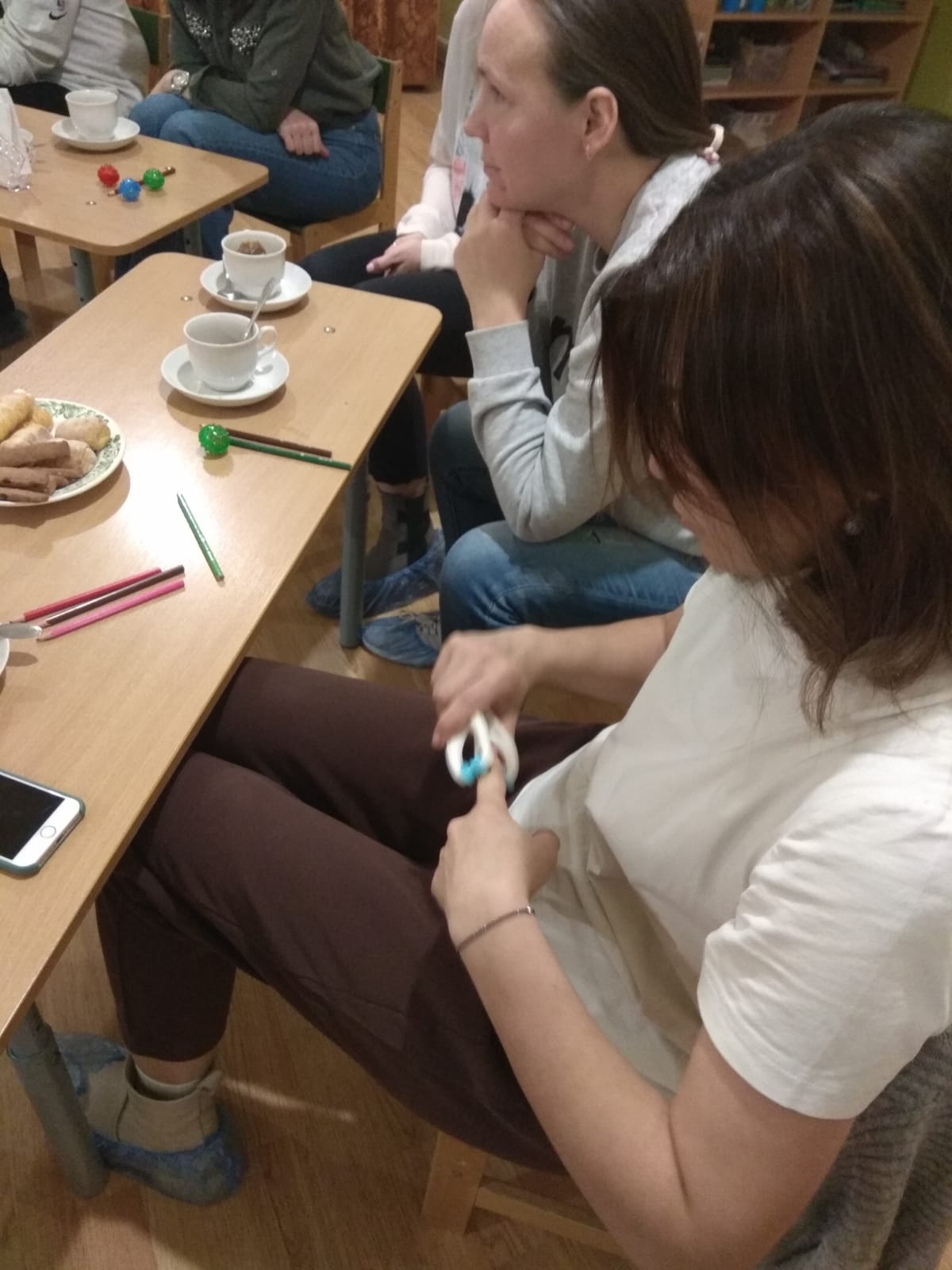 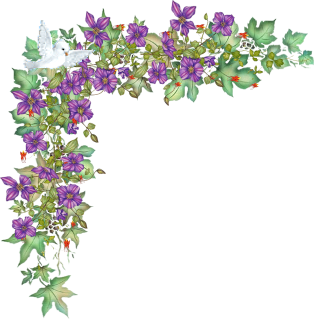 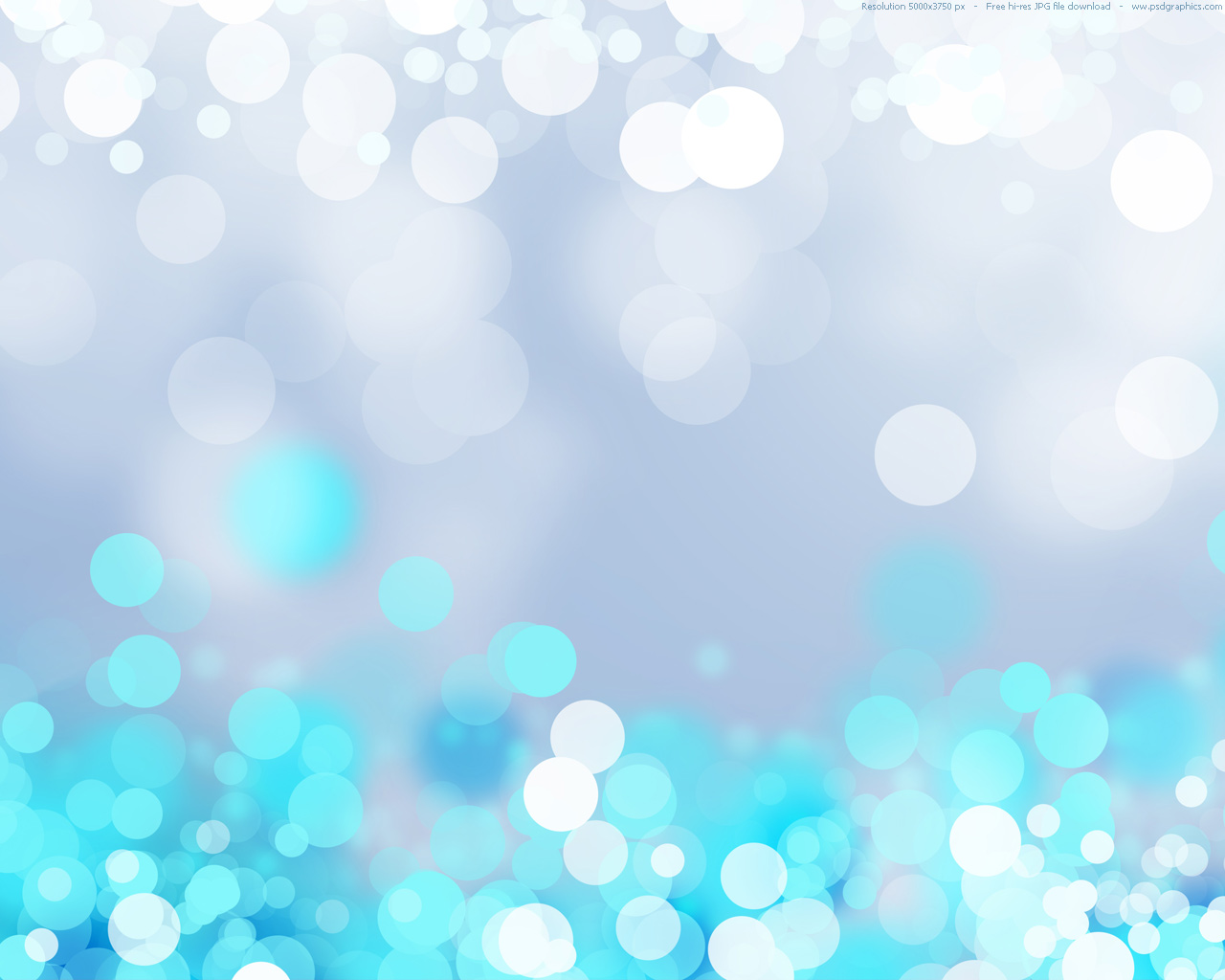 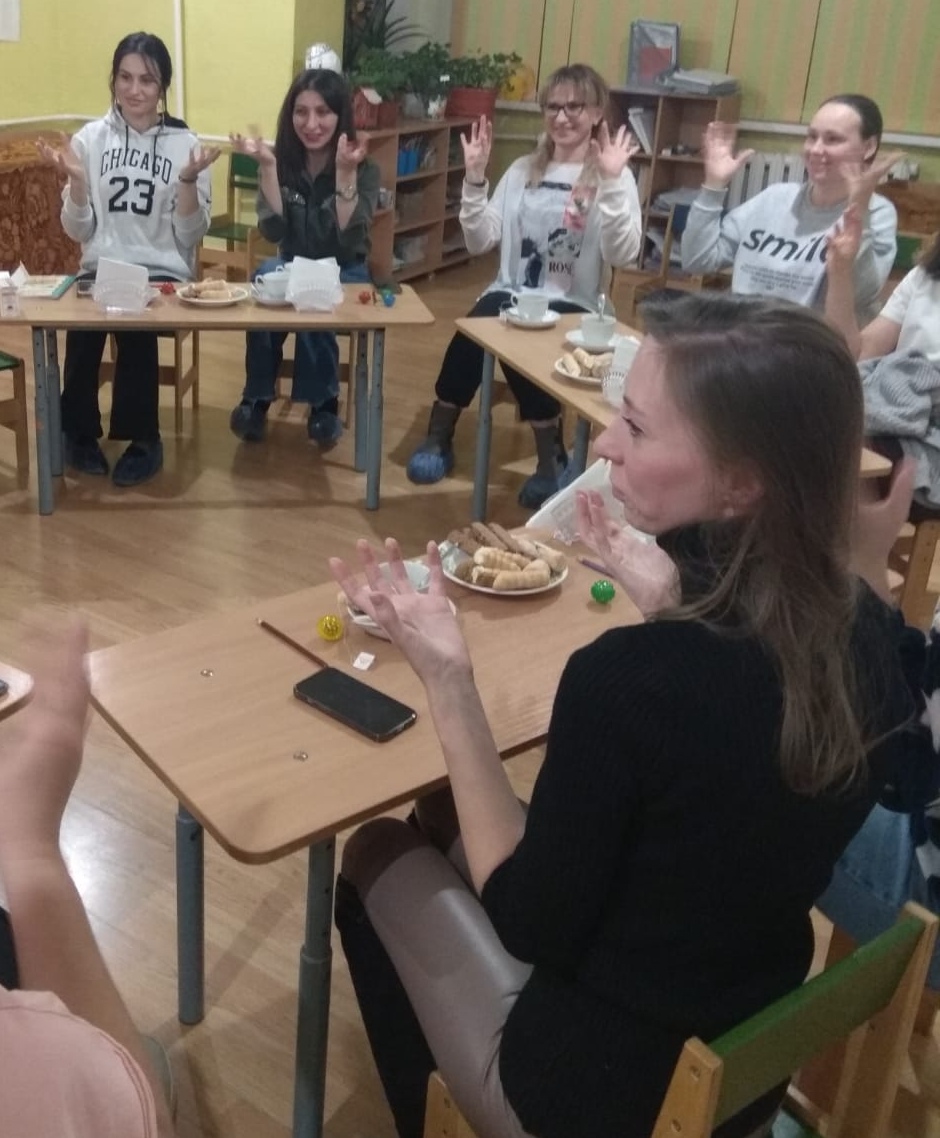 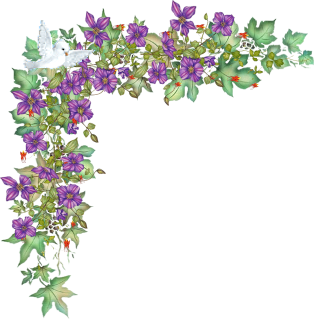 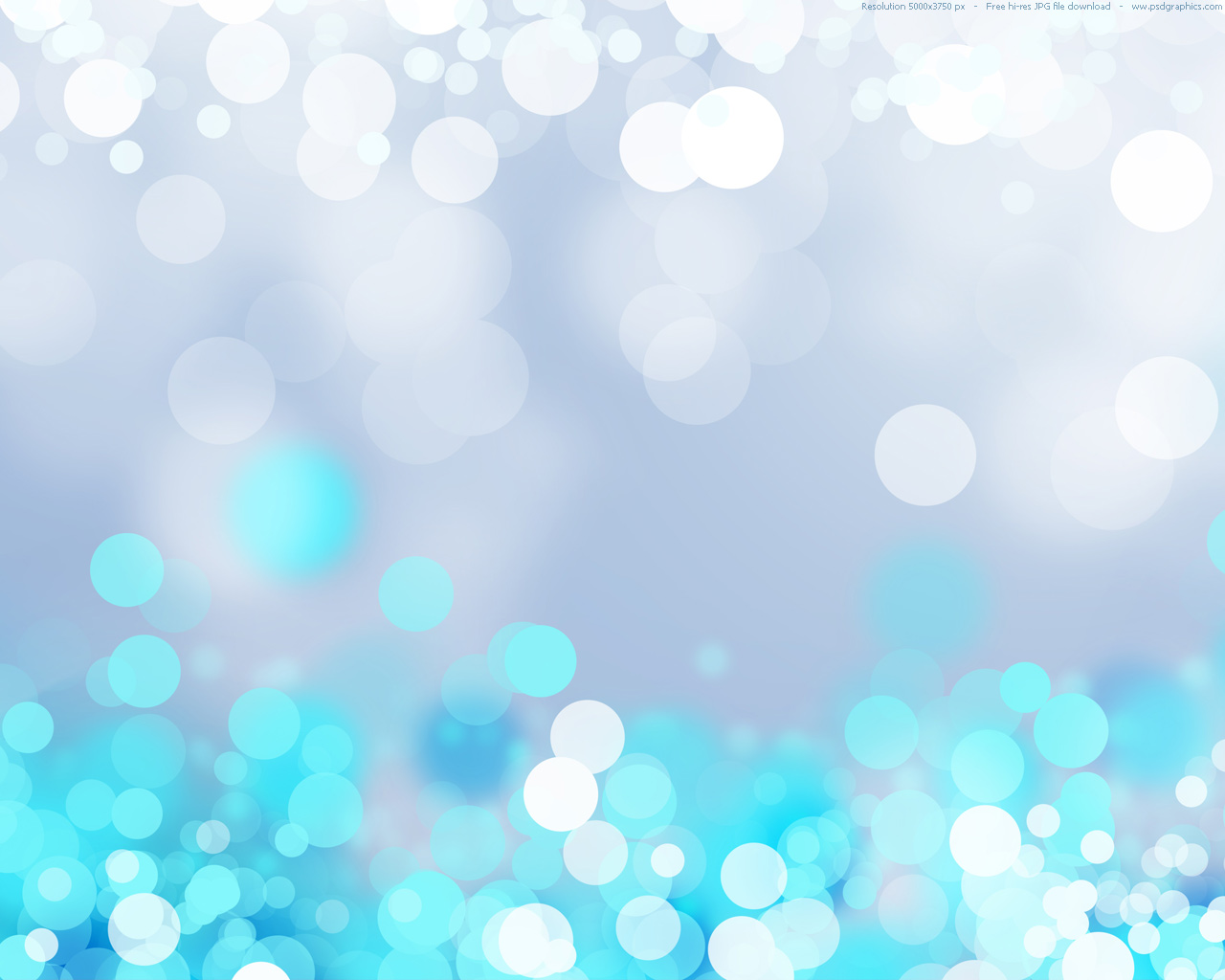 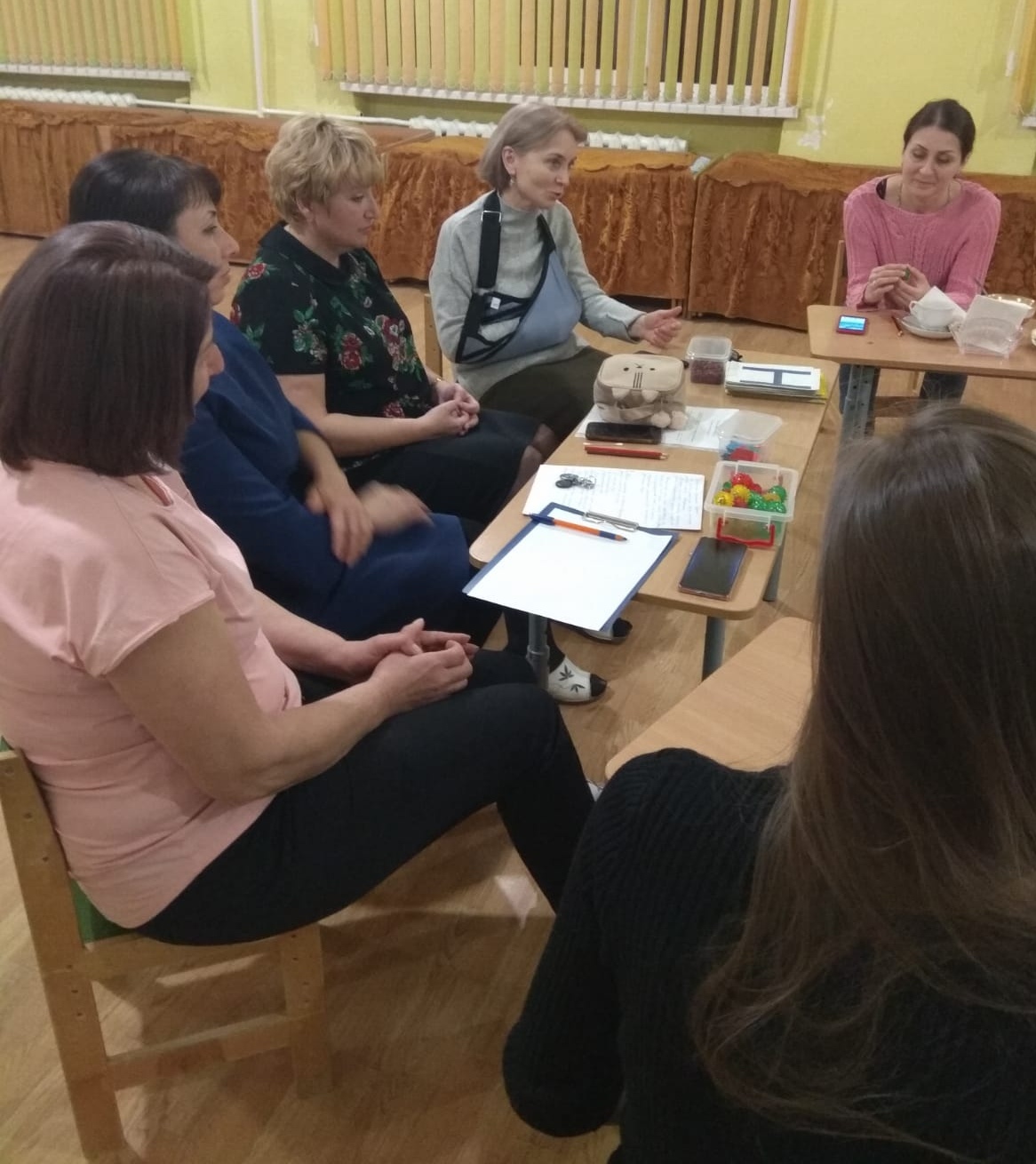